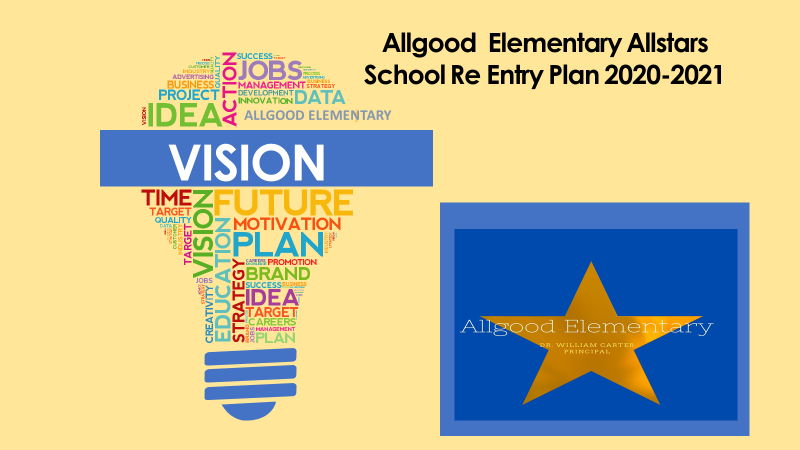 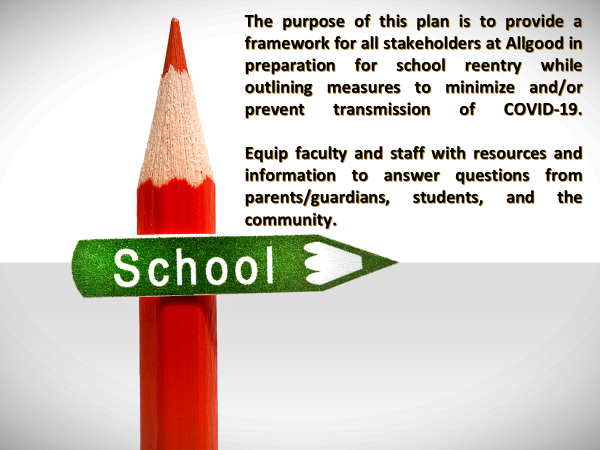 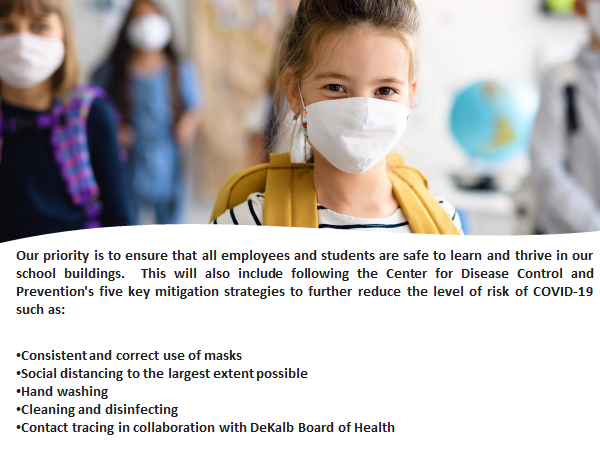 COMMUNICATION
Faculty and Staff have participated in meetings regarding the DSCD Re- Entry plan  from September2020 to present. 

Faculty and Staff also completed district and local school intent to return surveys in the month of October. 

Parents and Guardians received information and updates about the DSCD Re-Entry plan in the months of September 2020 to present. 

Parents and Guardians also completed the district intent to return survey in October 2020. 

All Stakeholders will receive ongoing updates regarding district and local plans for Re-opening Schools.
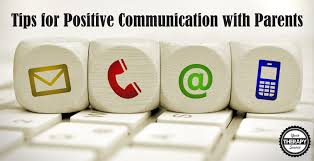 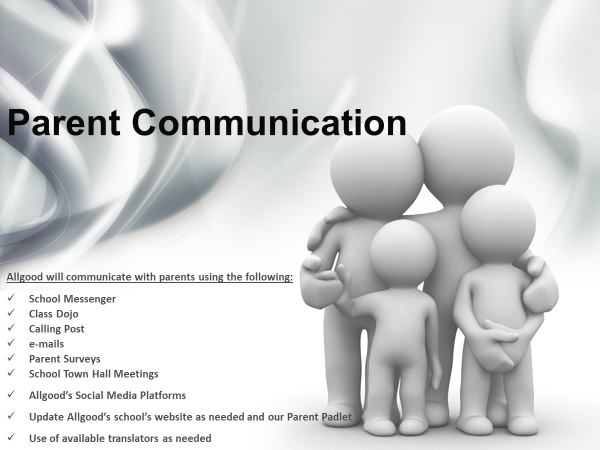 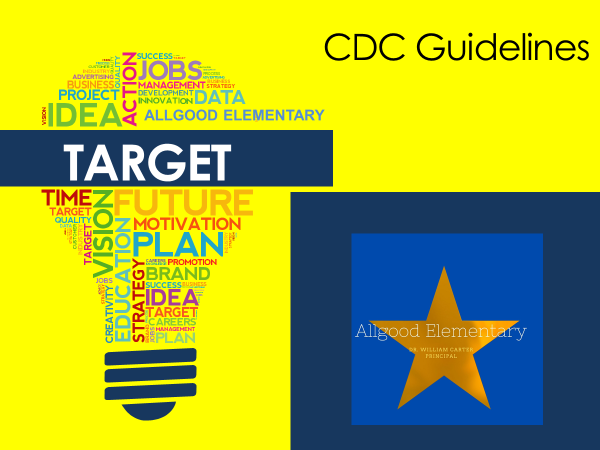 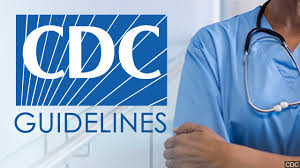 CDC Guidelines
The Georgia Department of Public Health (DPH) in conjunction with the Georgia Department of Education have released guidance to help schools plan for a safe return to in-person instruction in fall 2020: https://www.georgiainsights.com/recovery.html. DPH recommends schools use this guidance which takes into account local COVID-19 transmission in the community, to make decisions regarding opening for in-person education.
CDC also provides guidance on preventing the spread of COVID-19 in school settings https://www.cdc.gov/coronavirus/2019-ncov/community/schools-childcare/schools.html.
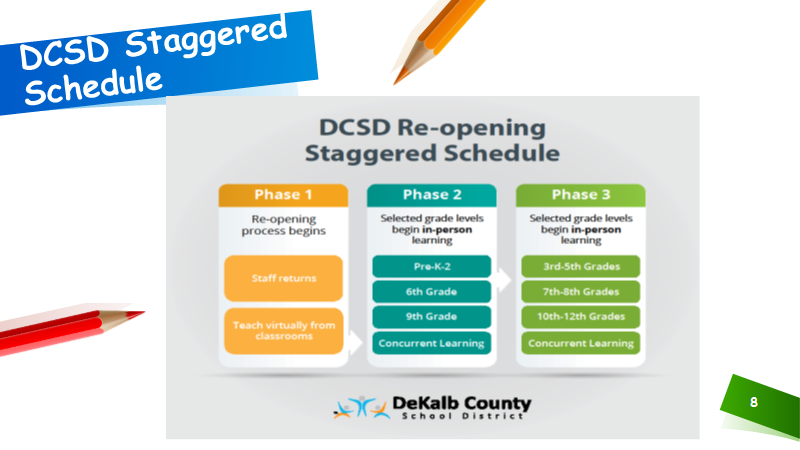 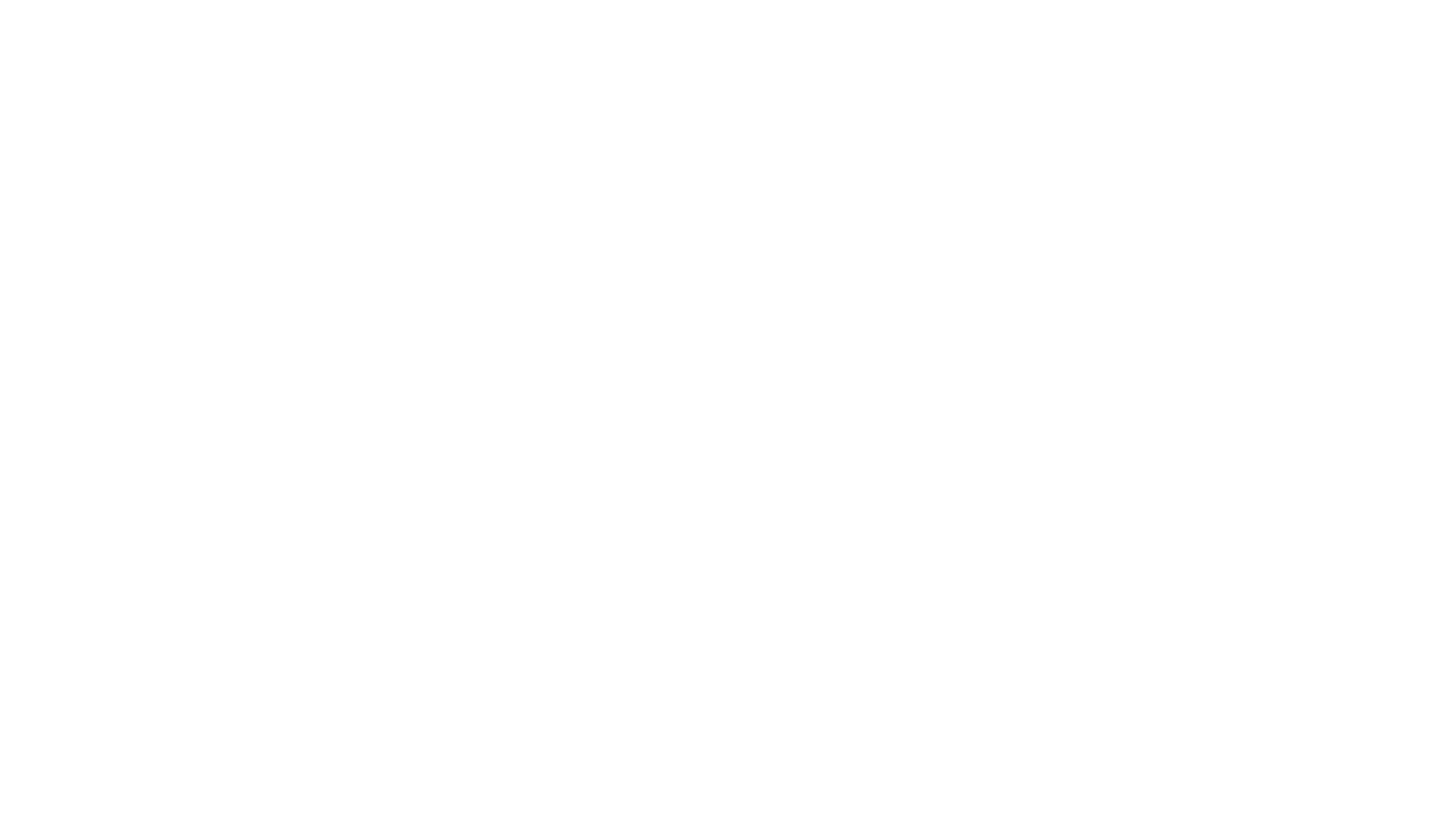 Building Practices:
Mask requirement for all staff/students
Clear partitioners have been placed in the main office and teacher classrooms. 
Teachers have been given extra masks, wipes, and cleaning solution for their cleaning stations. 
Touchless hand sanitizer stands have been placed on each hall. 
Directional signs will be posted throughout the building and on the floors to promote social distancing.
Classroom Practices:
No more than 16 students in a classroom. Social distanced in the classroom.
Hand sanitizers have been placed on each hall, and inside cafeteria doors, and in the front of the building. 
Students exhibiting COVID –19 symptoms(Fever, Cough, and Running Nose) will be escorted by designated staff to Nurse Station 2, Room 100.
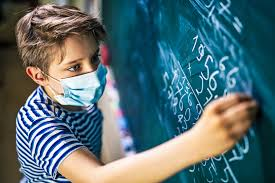 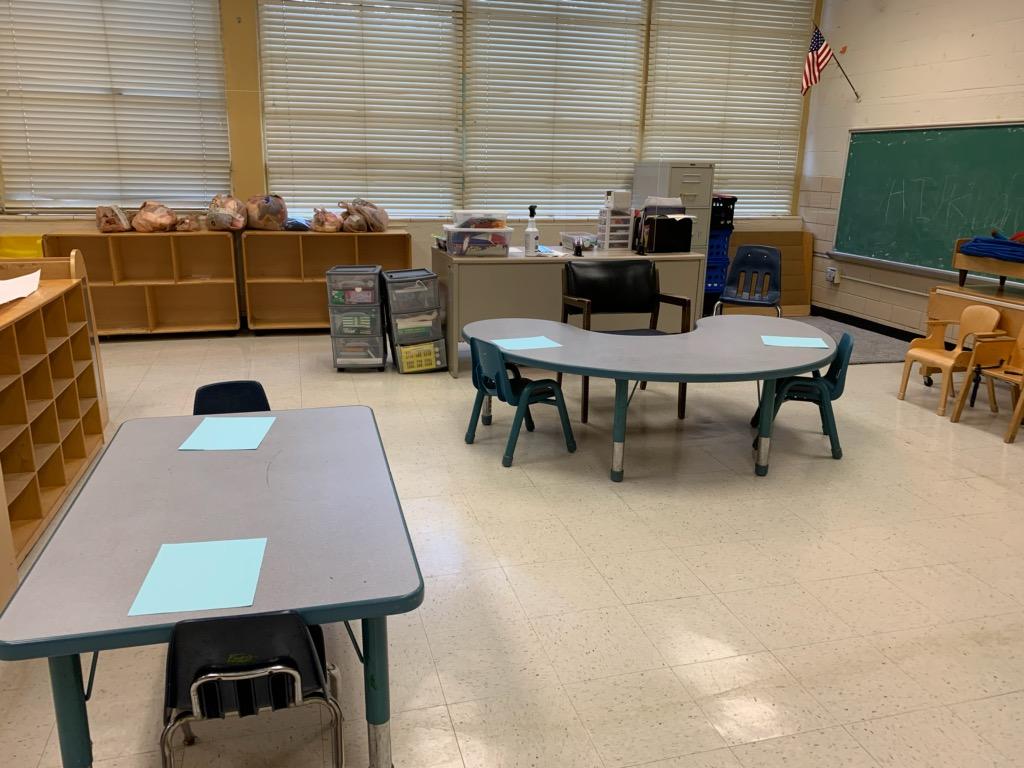 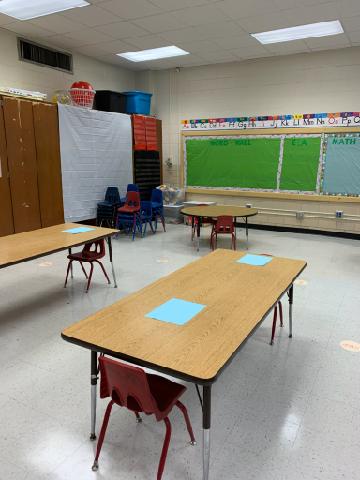 Students at Allgood Elementary School will be assigned to every other seat in the classroom setting to create a “buffer zone” to encourage distance.
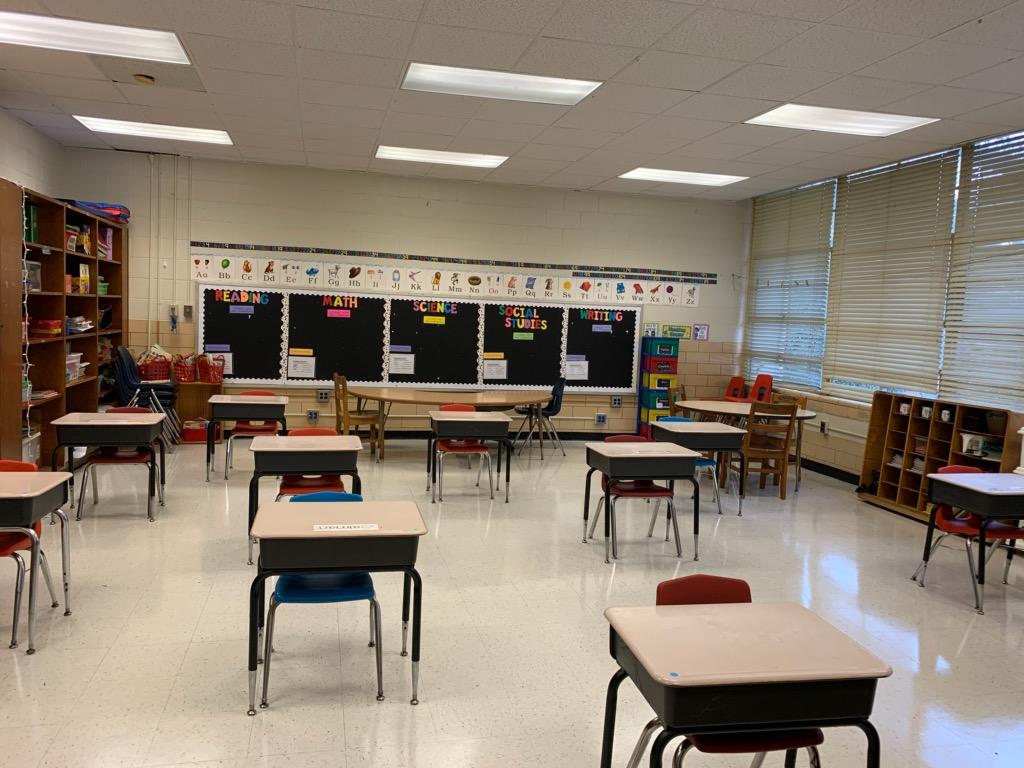 Students at Allgood Elementary School will be assigned to every other seat in the classroom setting to create a “buffer zone” to encourage distance.
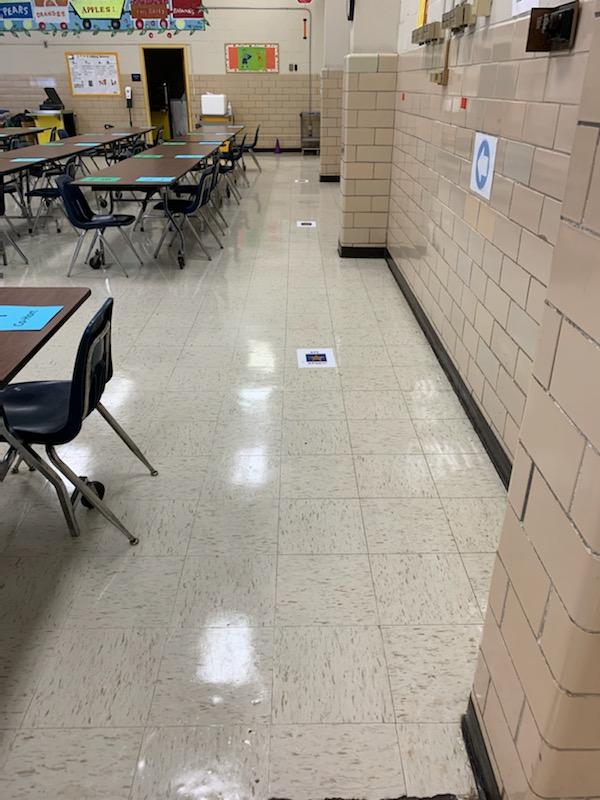 Students at Allgood Elementary School will be assigned to every other seat in the cafeteria to create a “buffer zone” to encourage distance.
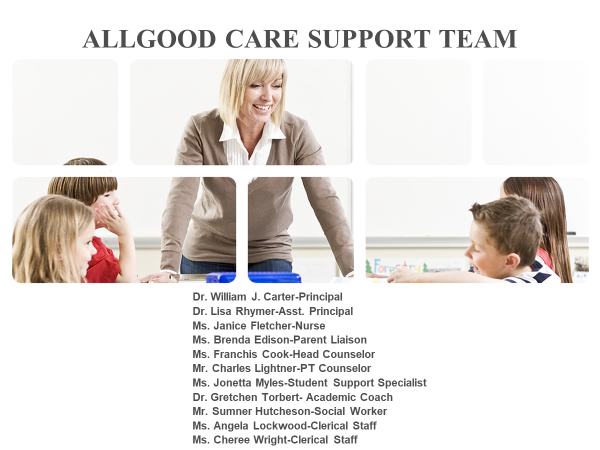 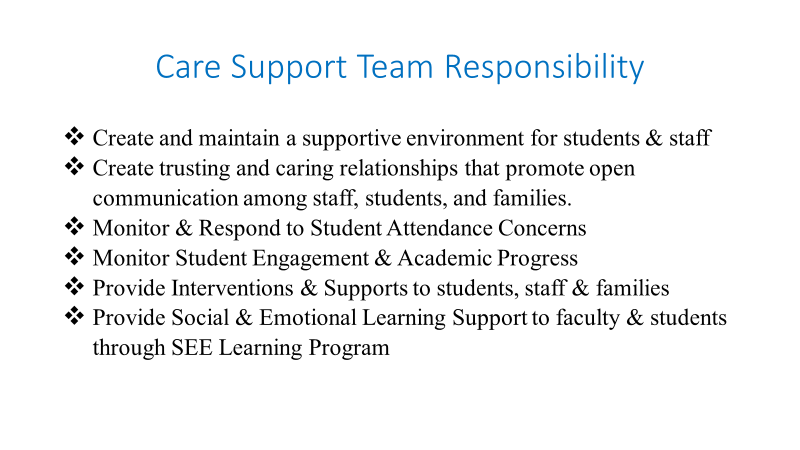 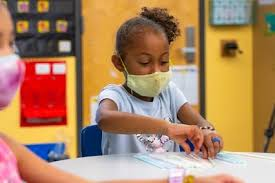 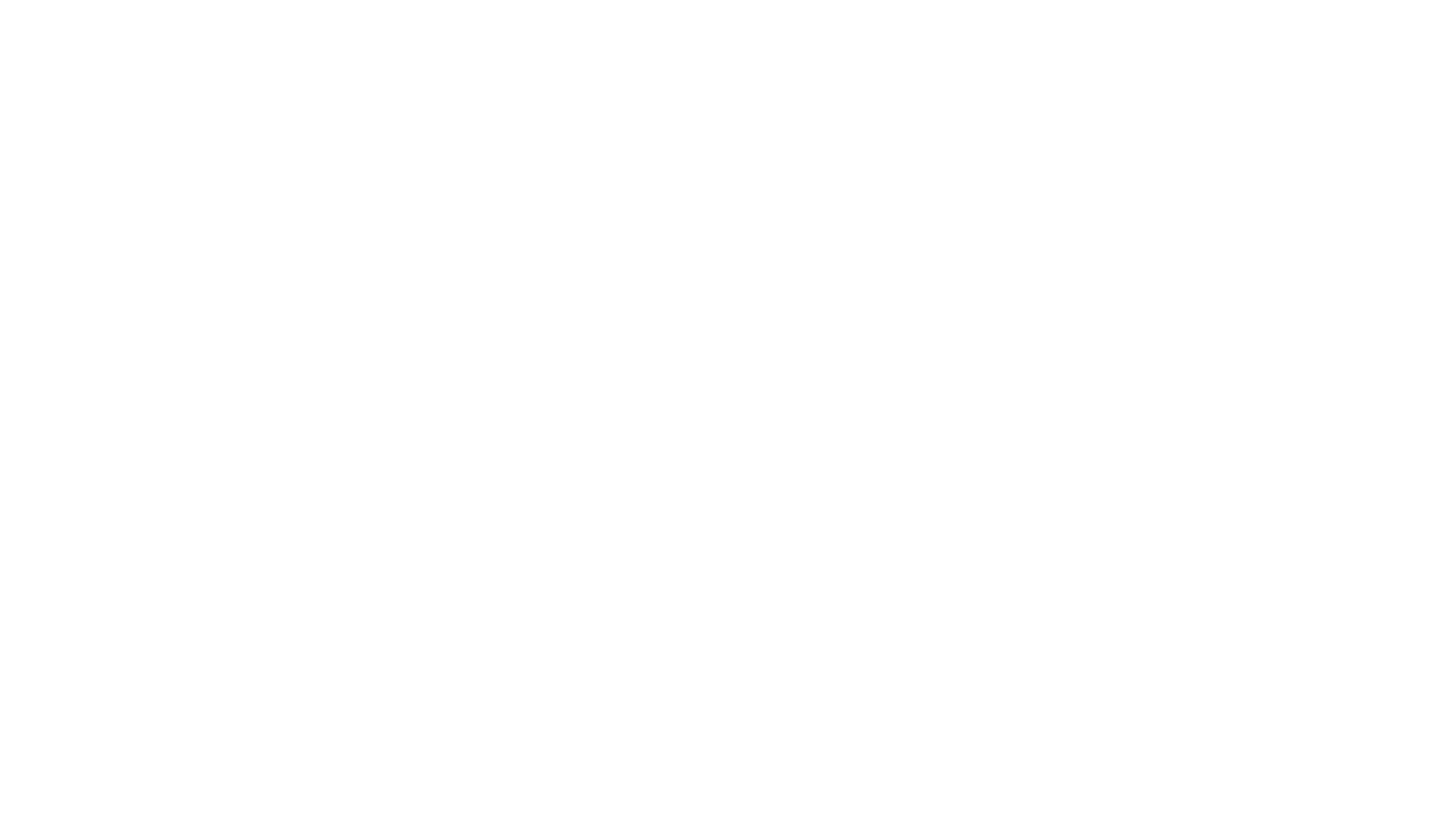 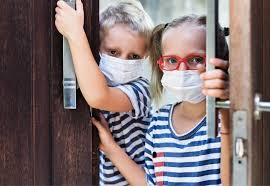 Response to Potential COVID-19

Students exhibiting symptoms of COVID-19 (fever, cough, runny nose) will be escorted to Nurse Station 2, Room 100  by designated staff from the Care Support Team. 

Student will remain in Nurse Station 2, Room 100 until their parent pick them up.
Team Responsibility Tasks

Nurse Station 2, Room 100 for the individual to wait until he/she can leave campus
                      Nurse Station 2, Room 100
Responsible for getting the individual to Nurse Station 2, Room 100
             Care Team Zone Monitor/ Admin
Responsible for getting the individual to Nurse Station 1, Clinic
                   Care Team Zone Monitor/ Admin
Email Region IV Superintendent
               Care Team Zone Monitor/ Admin
Receive guidance from Region IV Superintendent
          Administration Team: Dr. Rhymer and Dr. Carter
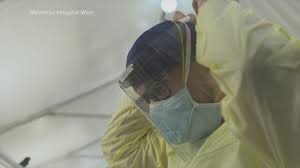 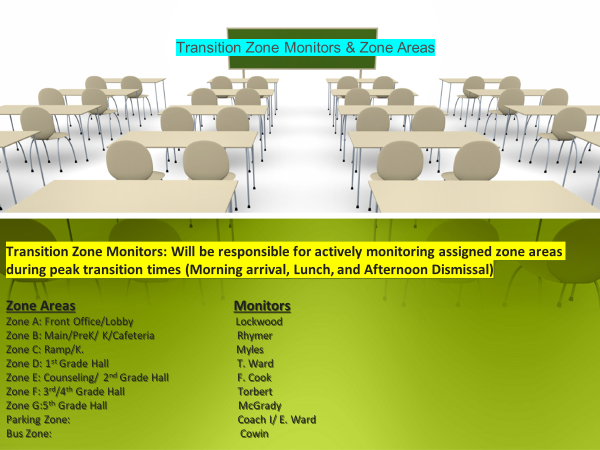 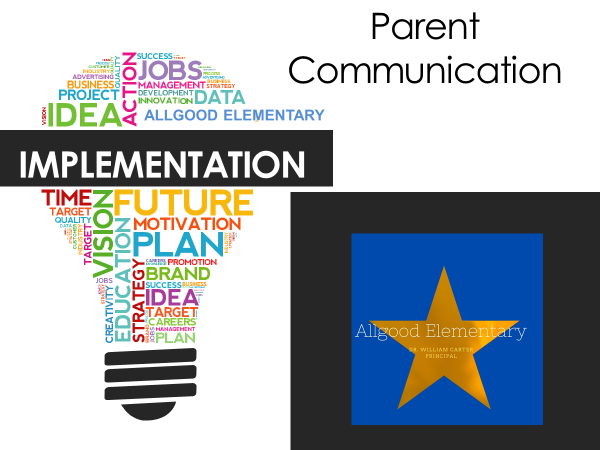 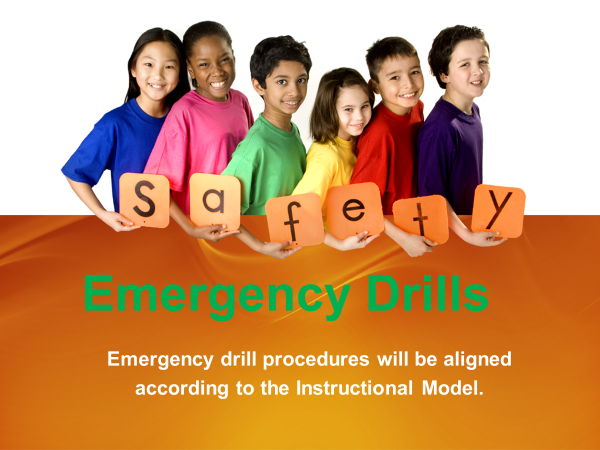 Emergency Drill procedures will be determined by 
the Hybrid or Traditional Instructional Models.
RECESS
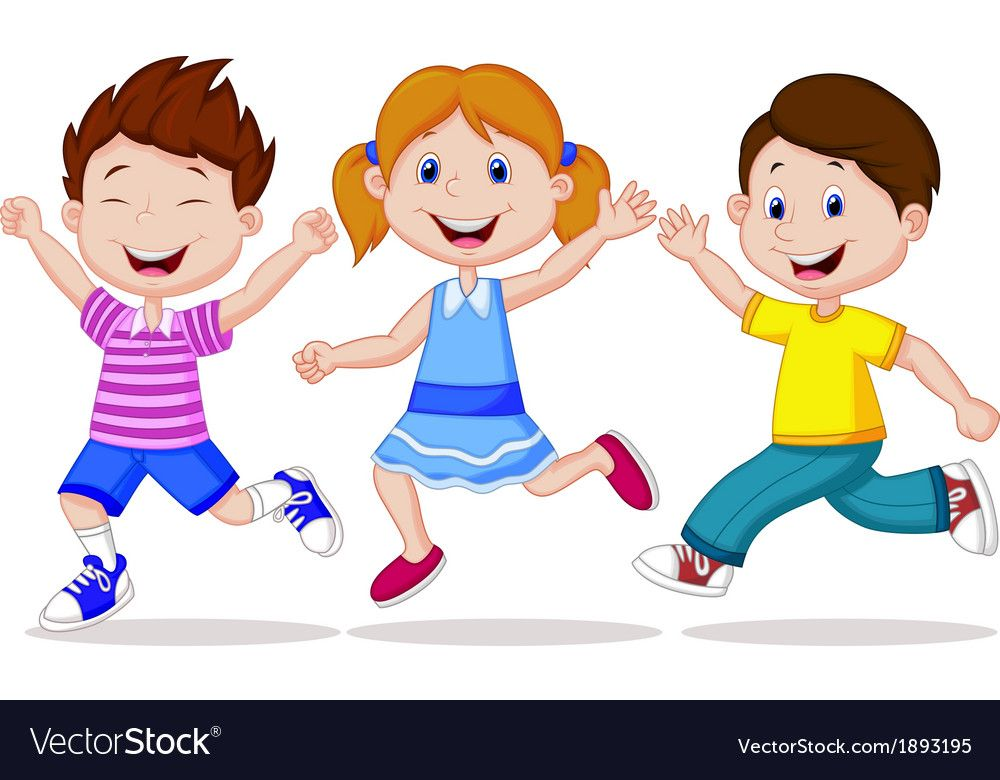 Students may have a 15 min. recess period.
During recess:
Students must practice social distancing. 
Students must wear a mask.
Students may not play on playground equipment, nor play with other recess equipment (balls, jump ropes, etc.)

Recess Schedule (TBD): To Be Determined
Student Discipline
Students who commit minor discipline infractions, should be addressed by the teacher using a discipline compilation form.  
Students who commit major infractions should be immediately addressed by administration.
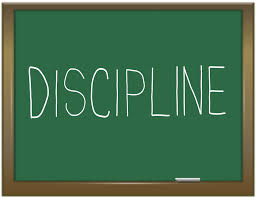 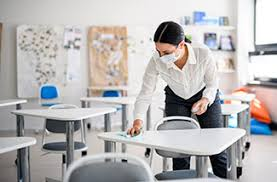 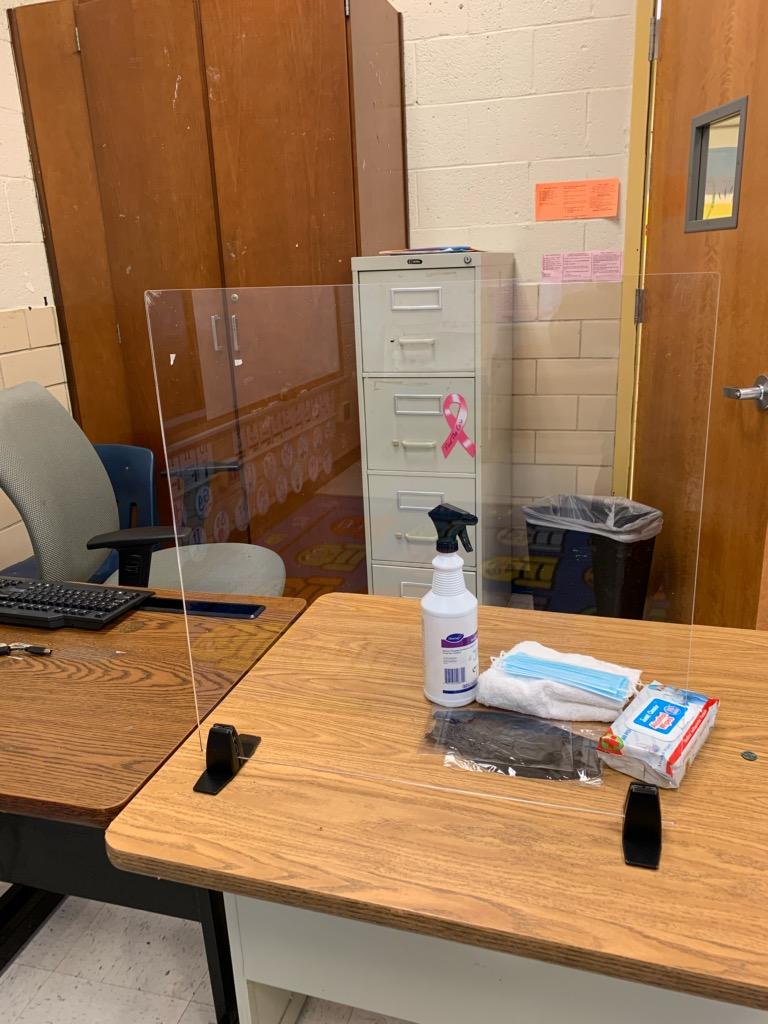 Cleaning 
Cleaning from COVID 19 Exposure
CDC Guidance- wipe down all high touch areas with disinfectant 
All classrooms disinfected daily.
District has provided cleaning and disinfection products, hand soap, and paper goods. 
The custodial team will clean classrooms, office space and frequently touched areas daily. 
It is suggested that faculty and staff clean personal workspace areas with disinfectant spray or wipes after use daily. 
Faculty and staff should avoid sharing personal work related (chromebooks, desk top computers, etc.) items to reduce the spread of COVID-19.
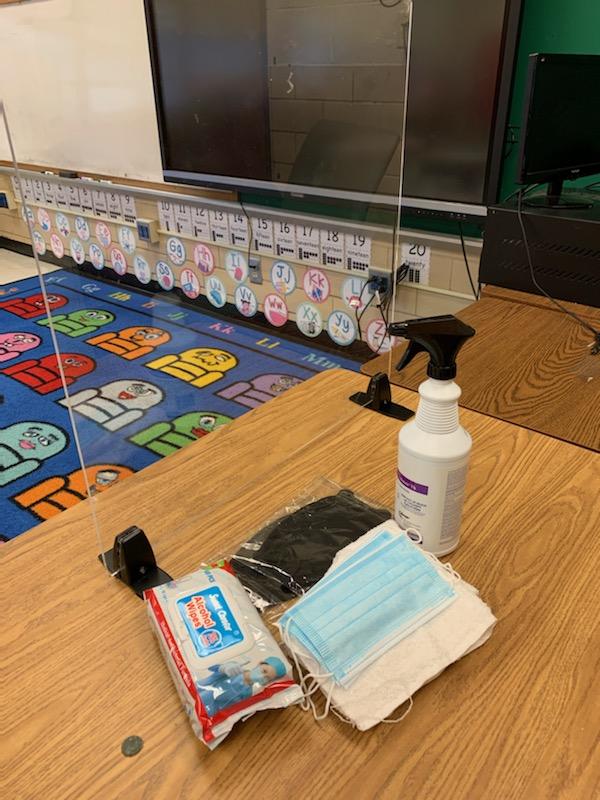 Faculty/ Staff Expectations
Wear a mask 
No more than 2 staff members at a time, no congregation.
Practice social distancing-6 feet away from others
Use hand sanitation wipes
Wash hands and/ or sanitize hands often
Door handles and surfaces will be sanitized regularly by custodial staff. 
Staff who choose to use the microwave must use sanitation wipes and clean the area after use.
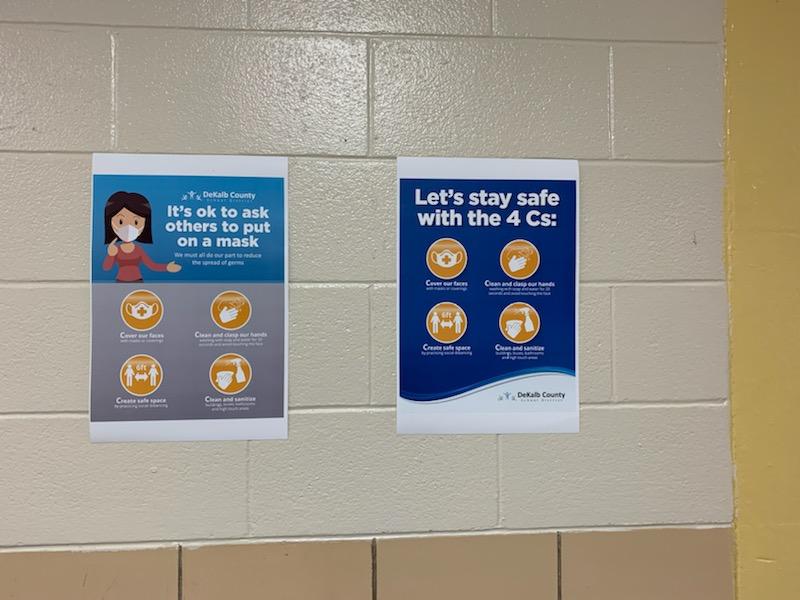 Team Responsibility Tasks

Nurse Station 2, Room 100 for the individual to wait until he/she can leave campus
     Nurse Station 2, Room 100
Responsible for getting the individual to Nurse Station 2, Room 100
Care Team Zone Monitor/ Admin
Responsible for getting the individual to Nurse Station 1, Clinic
     Care Team Zone Monitor/ Admin
Email Region IV Superintendent
Care Team Zone Monitor/ Admin
Receive guidance from Region IV Superintendent
     Administration Team: Dr. Rhymer and Dr. Carter
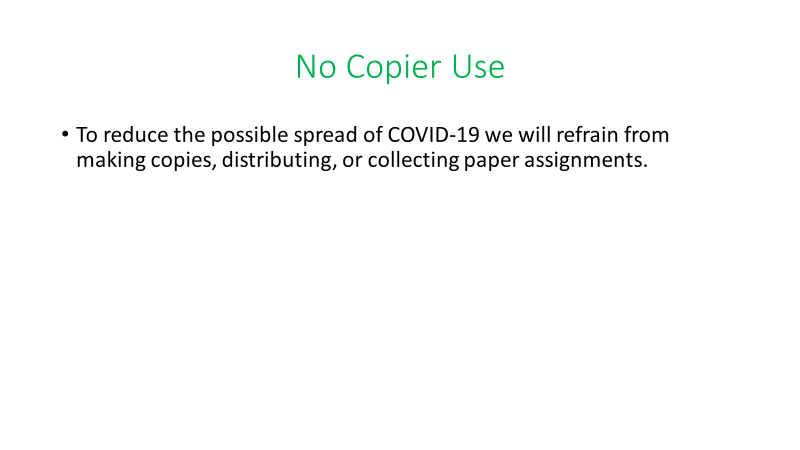 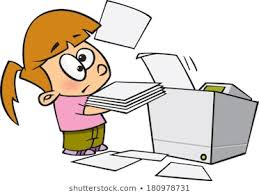 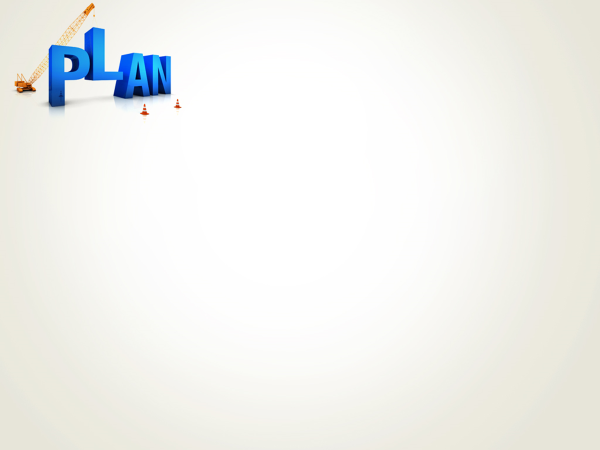 Directional Signage
Signage will be placed on the school entry doors and the office  directing visitors to call the school to schedule an appointment.

Allgood will make use of our digital display board in the lobby to display scrolling messages about the importance of safety practices.
Ensure signage is posted in highly visible locations throughout the school to promote daily protective practices 
 
Ensure floor markers for distancing is placed in the halls and other high traffic areas
Display arrows to guide traffic to avoid close contact
All movement will be in one direction, and classes will transition using a staggered schedule.
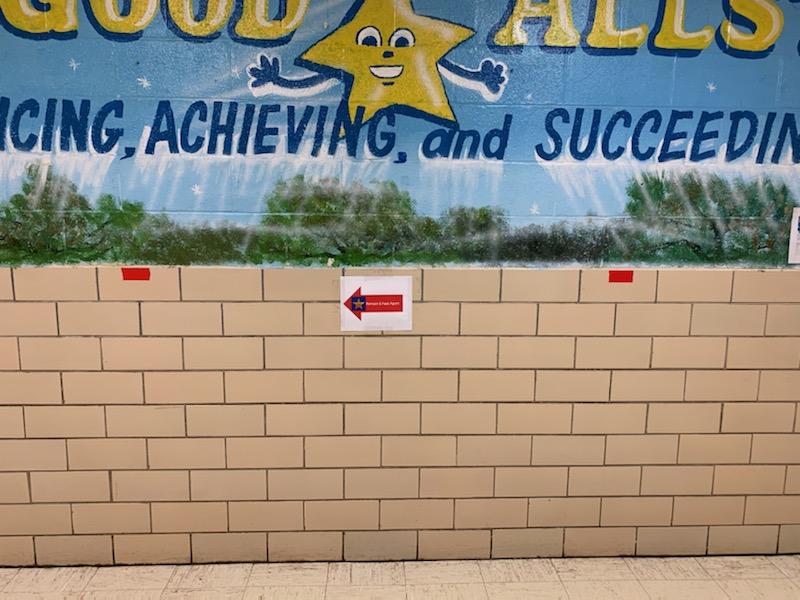 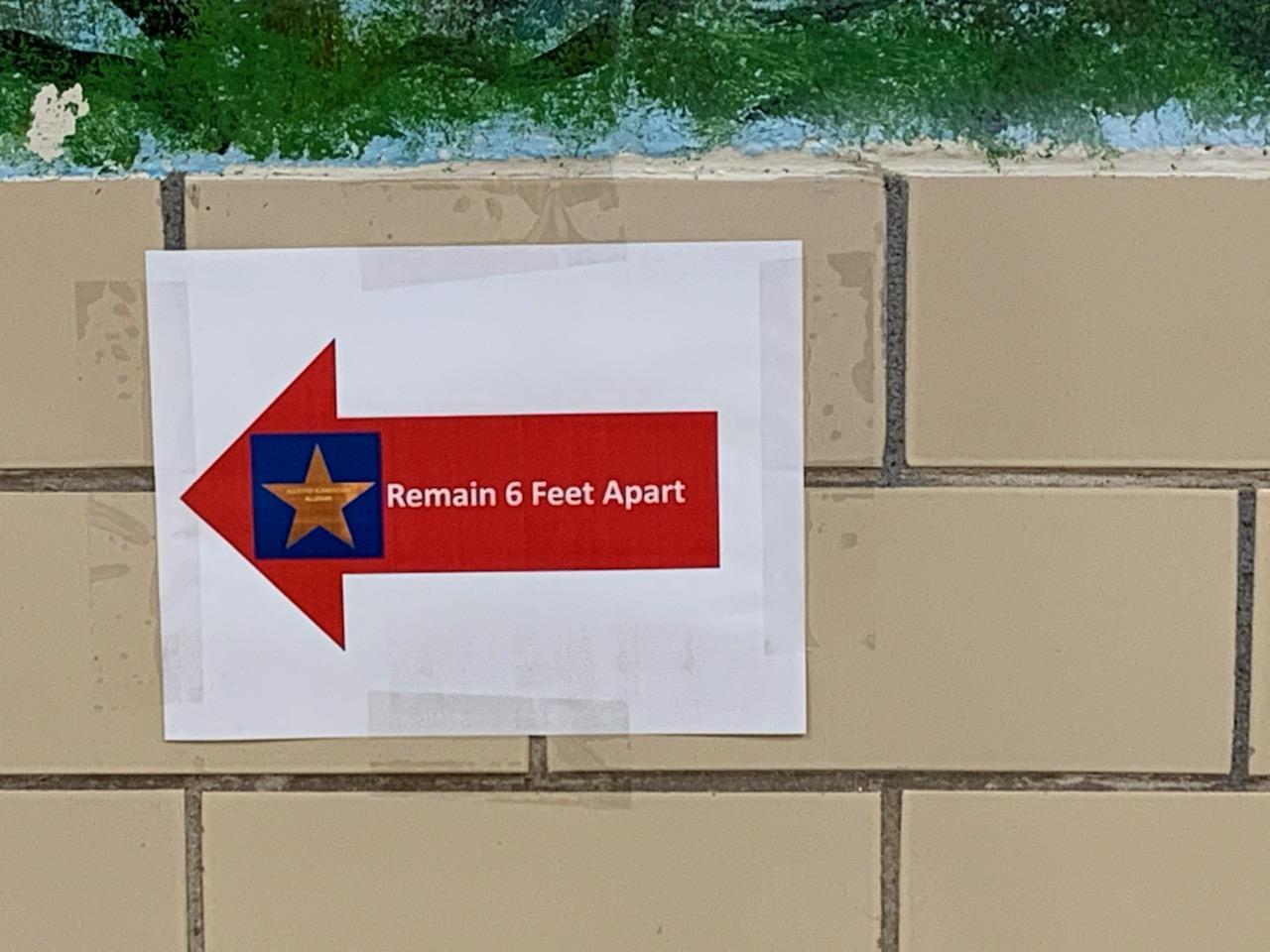 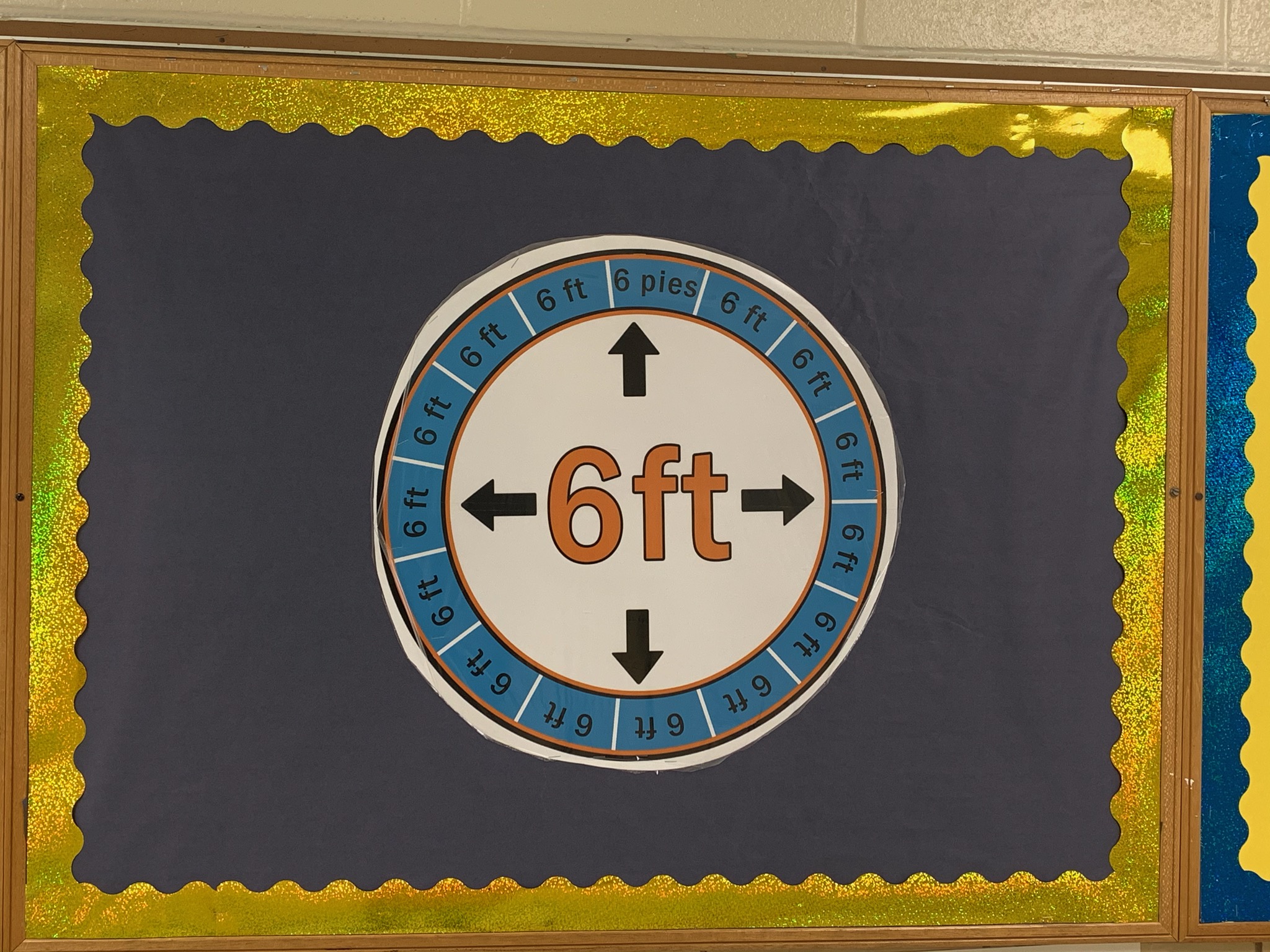 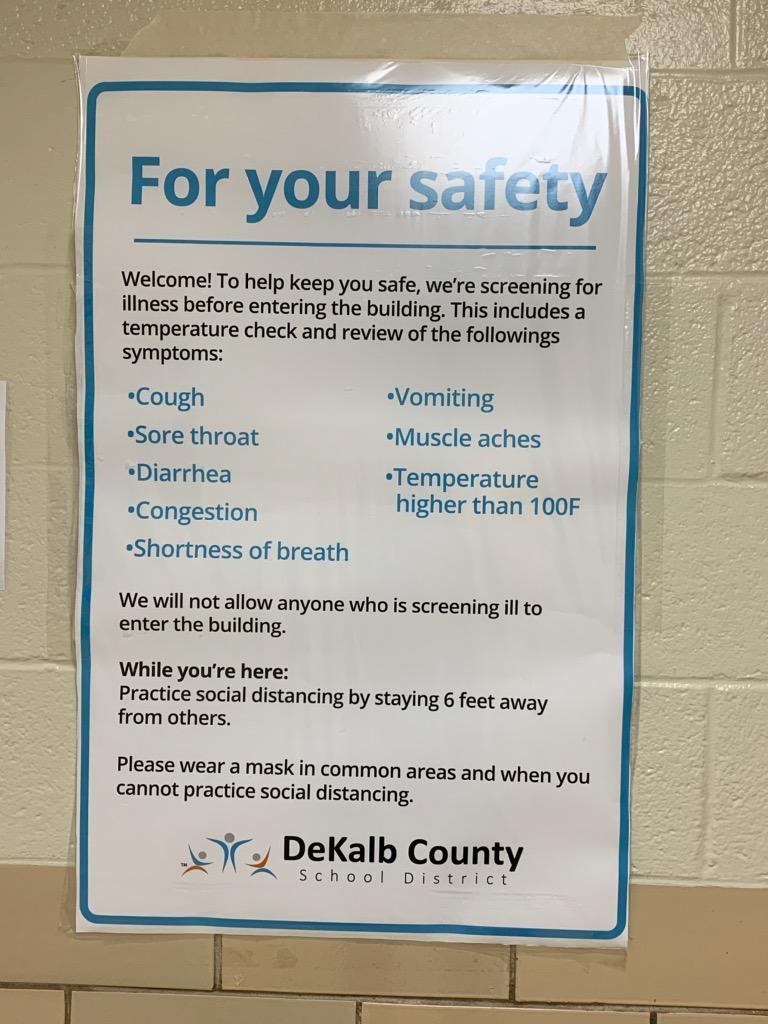 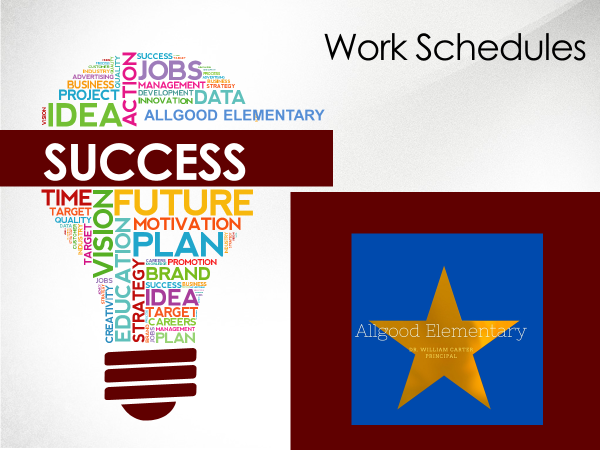 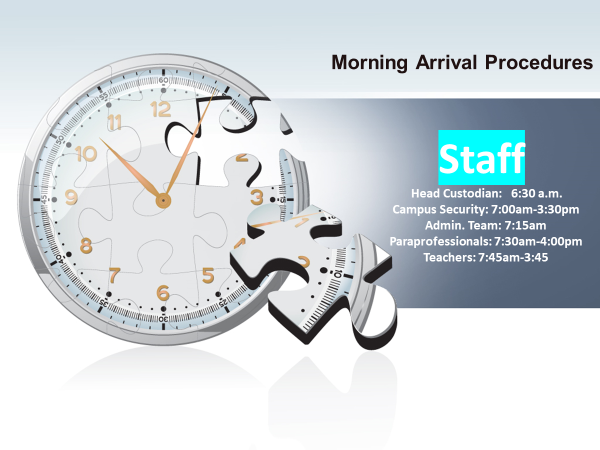 Head Custodian: 5:30 a.m.
Administration: 7:00 a.m.
Paraprofessionals: 7:00 a.m.-3:30 p.m.
Teachers: 7:00 a.m.- 3:00 p.m.
Morning Door Entry for Staff
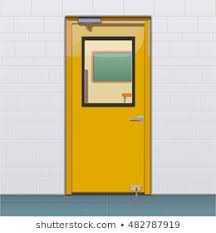 Front Entrance: Administration , Custodians,  Cafeteria Staff, Front Office Staff, Pre- K , Kindergarten Teachers, LTSE and School Psychologist
Side Entrance (Near Nurse’s Office): 1st and 2nd Grade Teachers
Bus Loading Lane: Counselors 
Fifth Grade Breeze Way Doors: Specials Teacher, Media Specialist, Grades: 3, 4 and 5 Teachers, and ESOL Teachers
Green Arrow Means: Enter        Red X Means: Do Not Enter
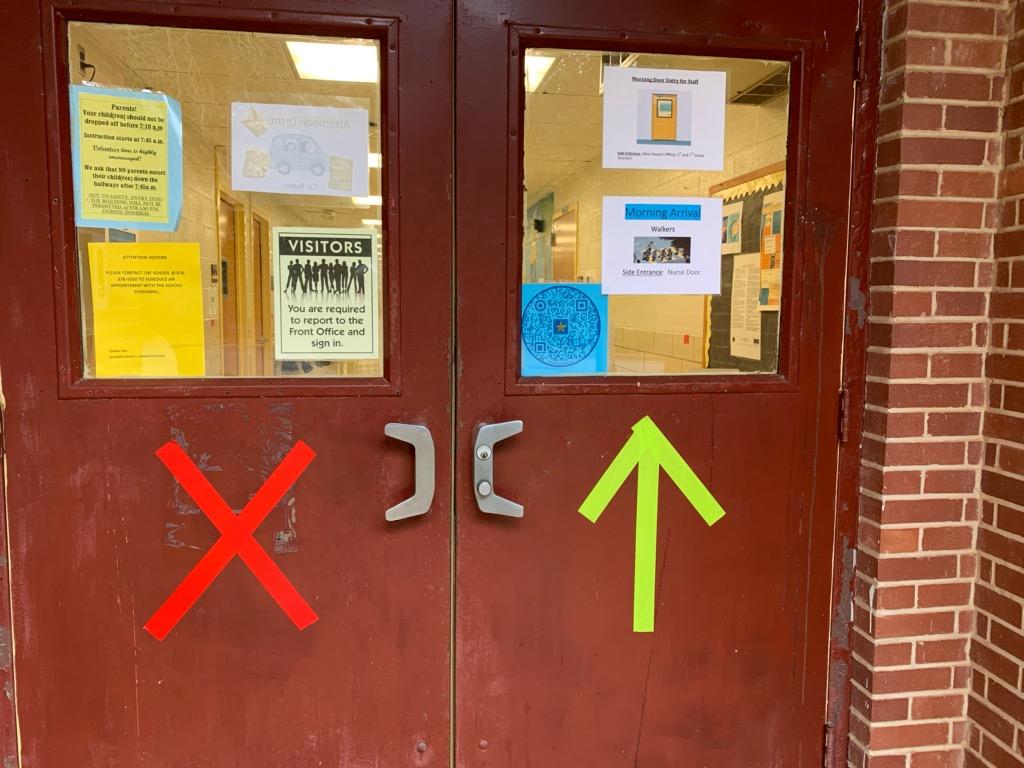 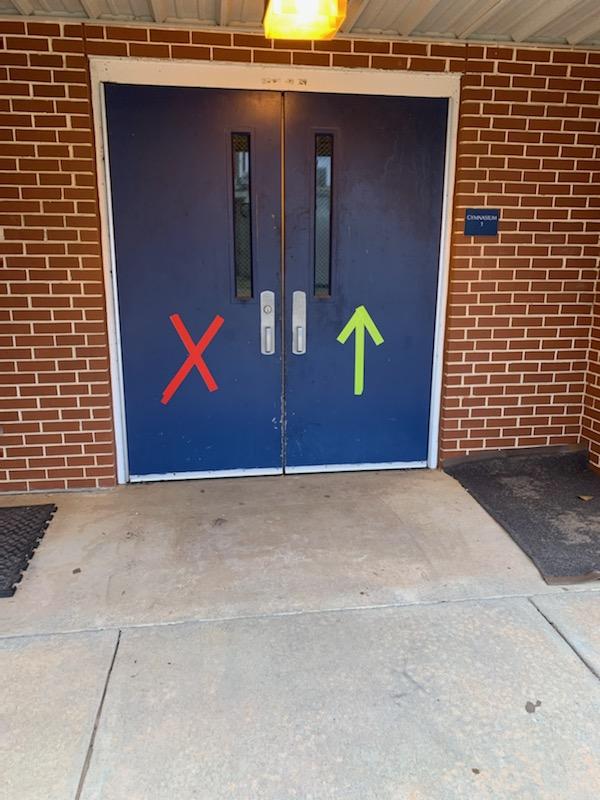 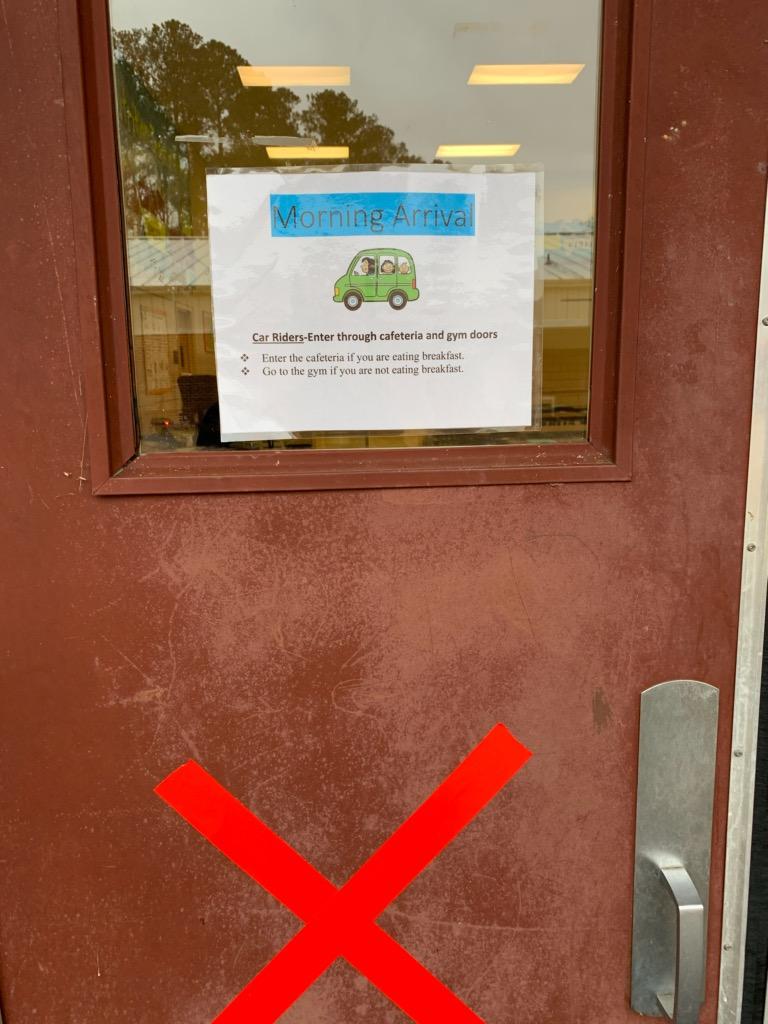 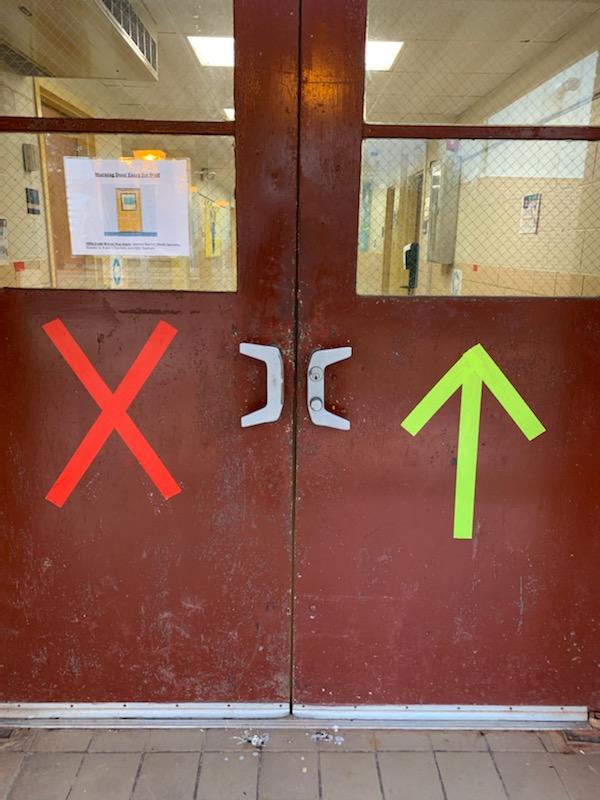 QR CODE: 
Faculty/ Staff 
         Entering the Building
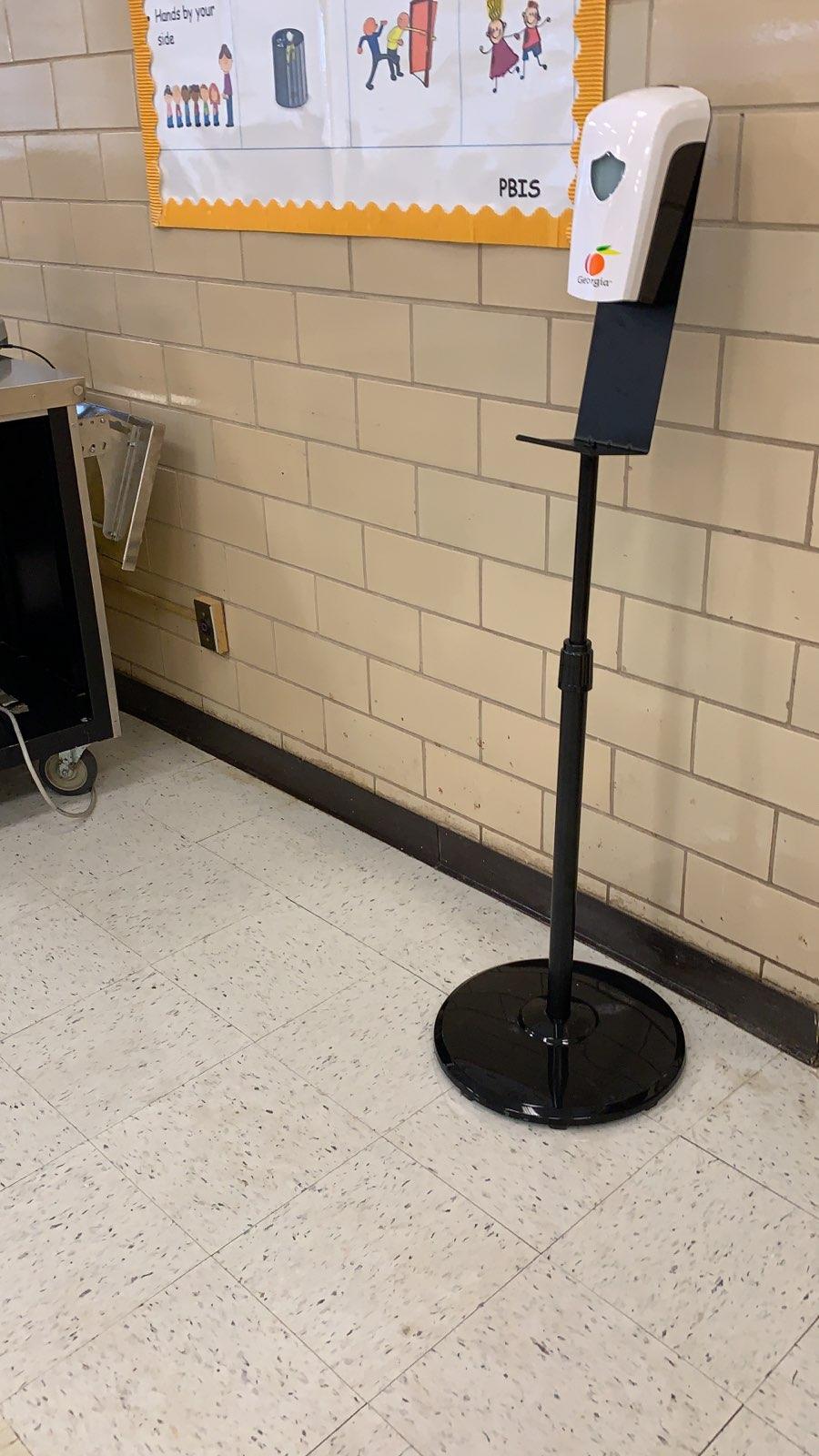 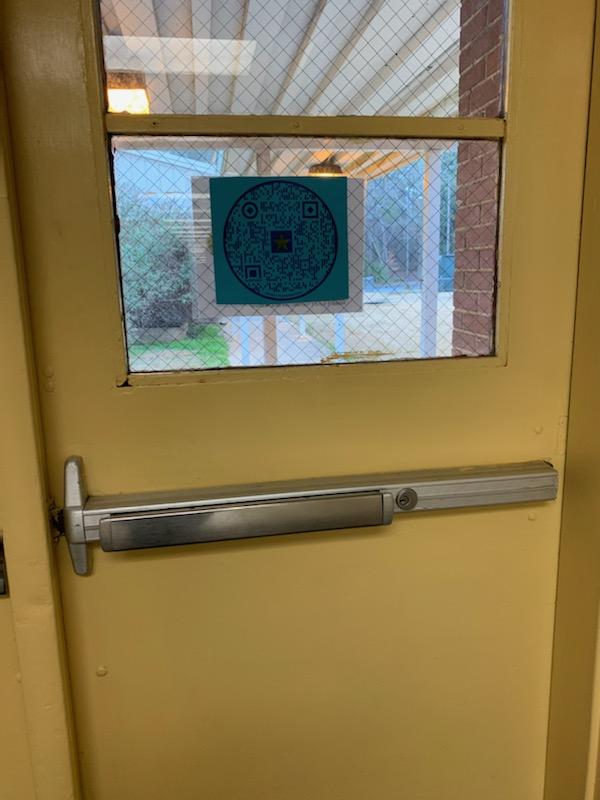 Hands Free Sanitizer Station
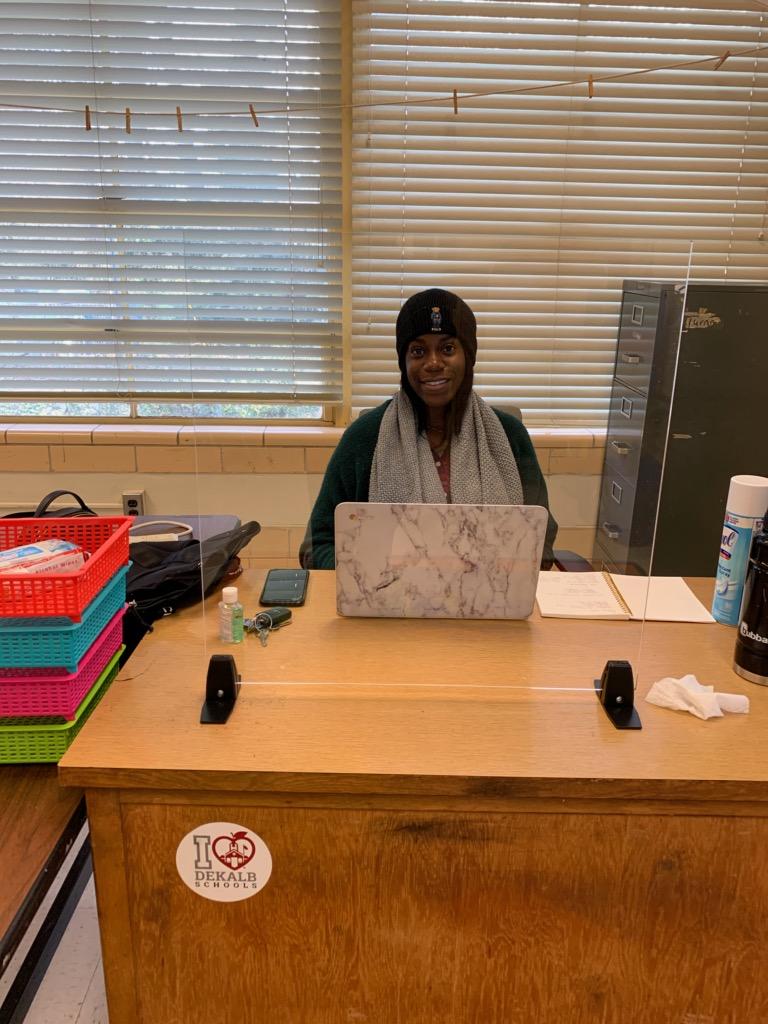 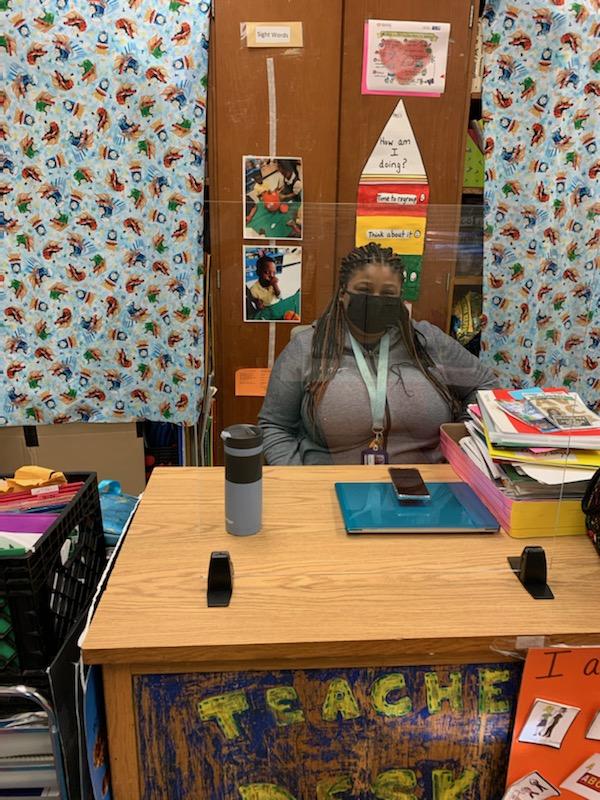 (Tentative)Hybrid Group Reporting Schedule
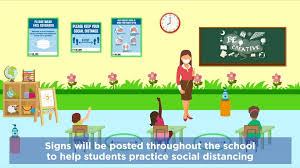 Cohort A reports on Monday and Tuesday. 

Cohort B reports on Thursday and Friday. 

Both Hybrid Groups are remote on Wednesday.
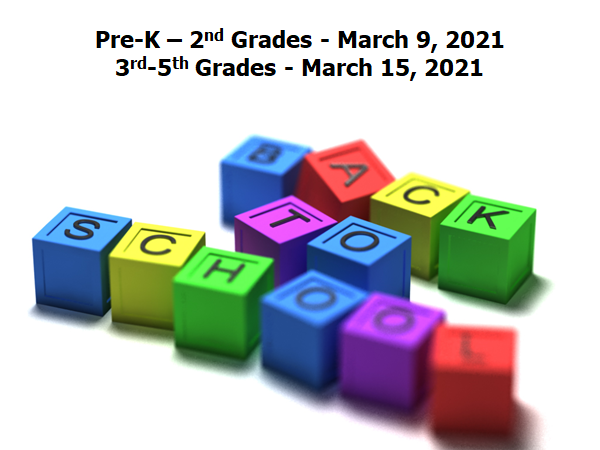 School starts at: 7:45 a.m. - Dismissal is at: 2:10 p.m.
Virtual LEARNING ScheduleElementary Grades Pre K – 5 (Allgood Elementary School)
Considerations:
LIVE sessions will occur daily based upon the provided schedule.
LIVE sessions will occur the first 20  minutes of each class period.
The principal and/or designee will determine the specials breakout for each grade-level for the instructional block.
                                       Allgood Elementary School Dr. William Carter- Principal  Dr. Lisa Rhymer Steele- Assistant Principal
[Speaker Notes: This slide shows the LIVE Learning Sessions grades 3-5.

As in K-2, the same schedule is followed on Mondays and Thursdays with a slightly different schedule followed on Tuesdays and Fridays.
Breakfast, lunch, technology check times, and school pride time is also built in to the 3-5 schedule. 
Extended learning time is from 9:00 – 9:40 and will be determined at the school level based on student need. 
Monday and Thursday's instructional blocks include Math, ELA Reading and Writing, Science, and Specials. On Tuesdays and Fridays, the social studies block takes the place of science. 
The principal or designee will determine the specials break—out schedule for each grade level.
Note that a designated 45 minutes lunch time is built in.
In grades 3-5, LIVE, synchronous sessions will occur during the first 20 minutes of each class period. The remainder of the period can be designed around synchronous and asynchronous work done independently, in pairs, or in small groups. 
Wednesdays are again reserved for student and parent conferencing, meetings, Professional Learning, and collaborative planning.]
Hybrid/ Transitional  ScheduleAllgood Elementary School2020-2021 Master Schedule
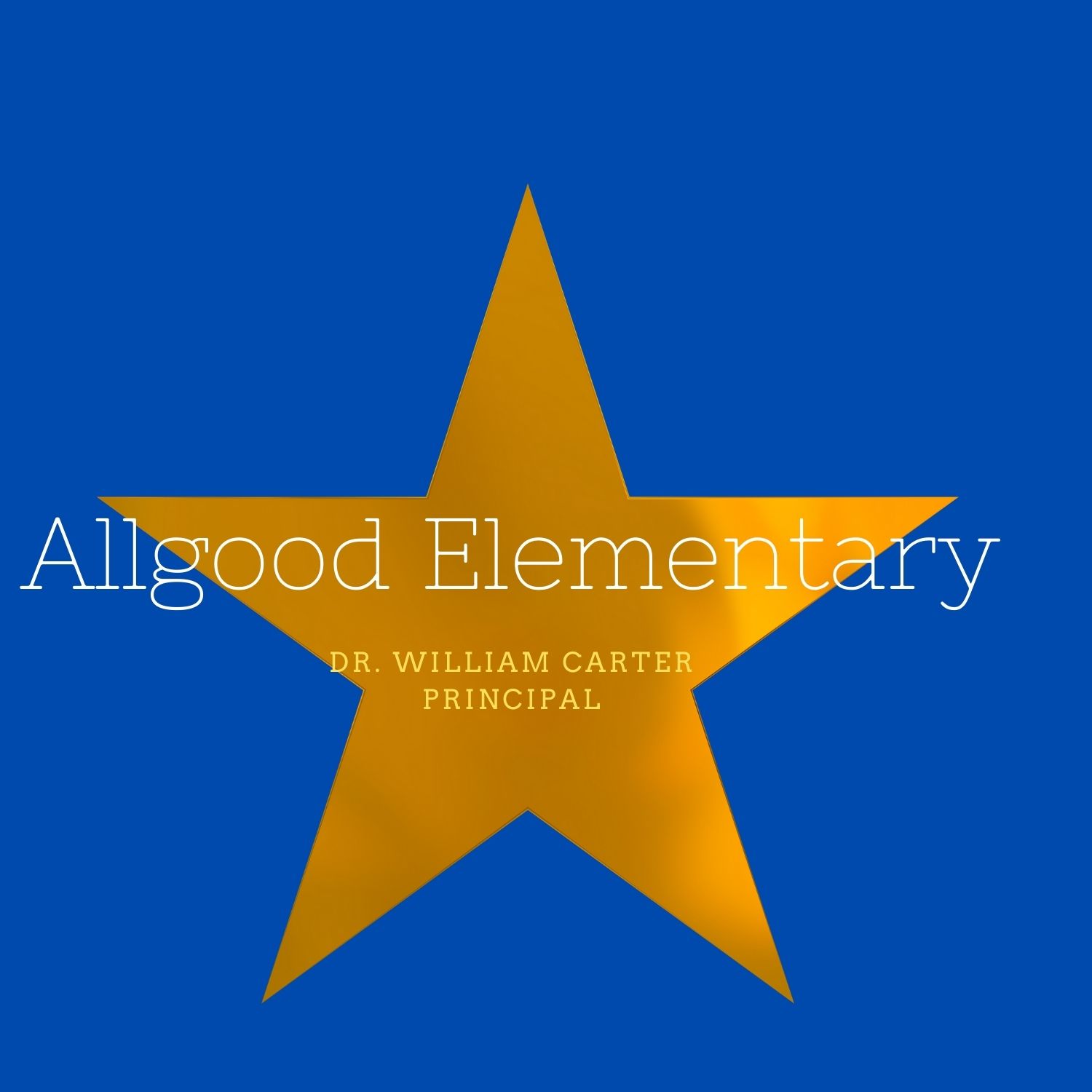 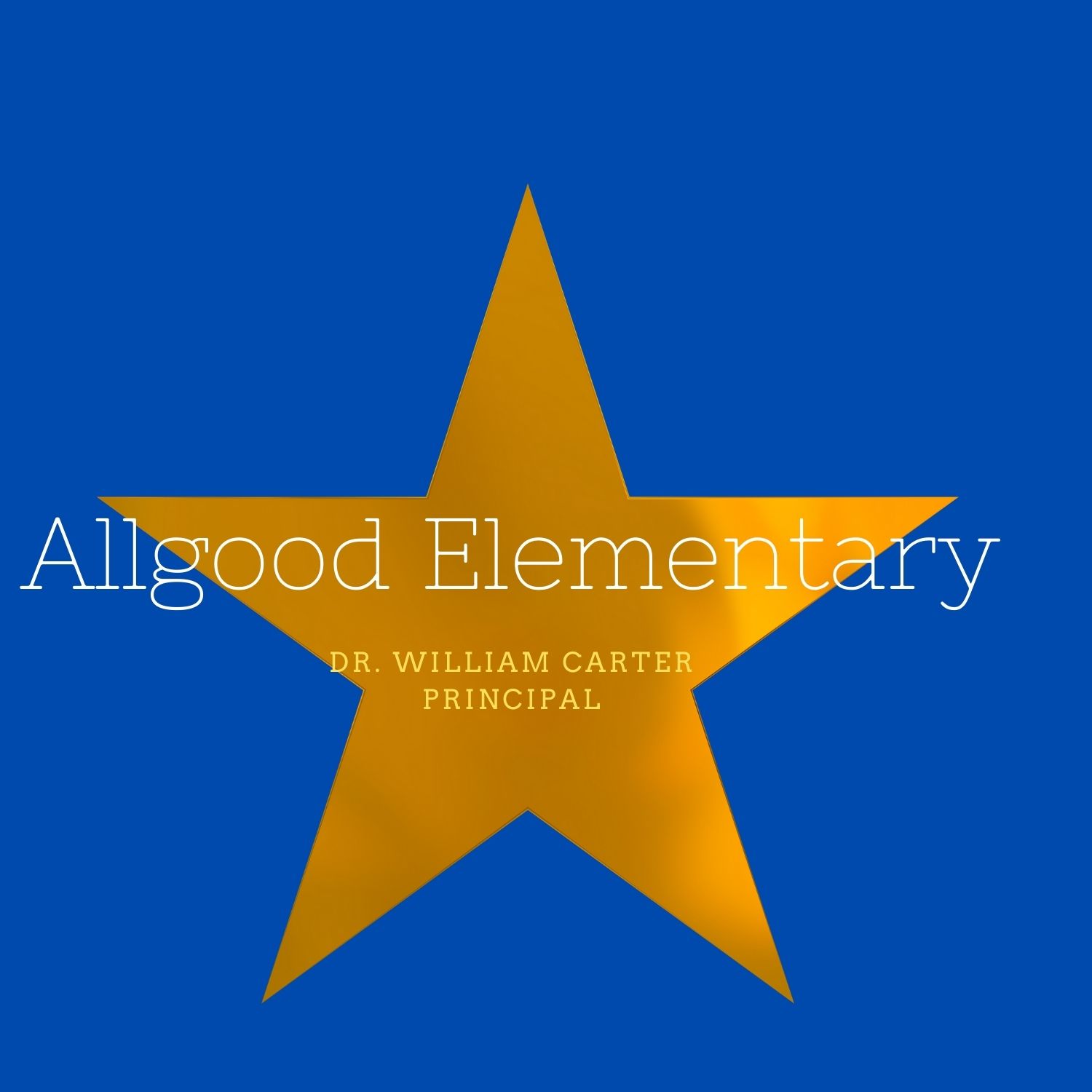 Morning Arrival
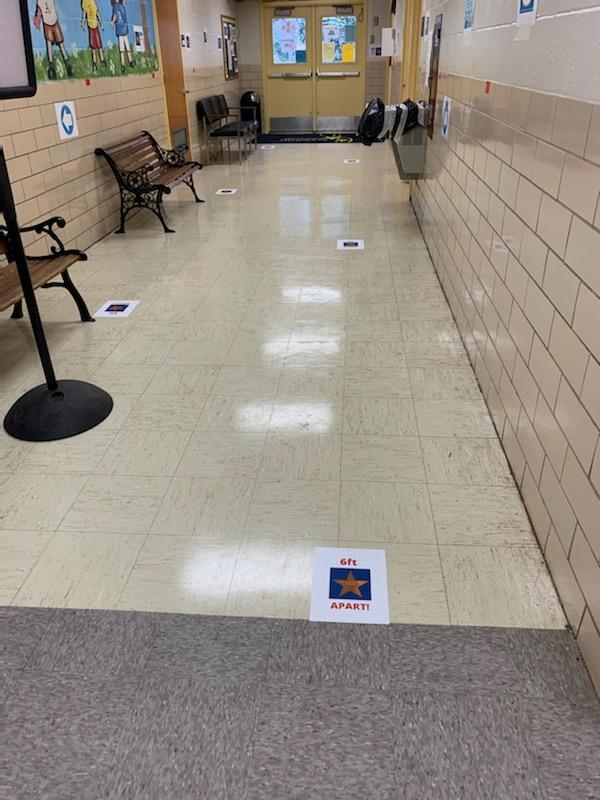 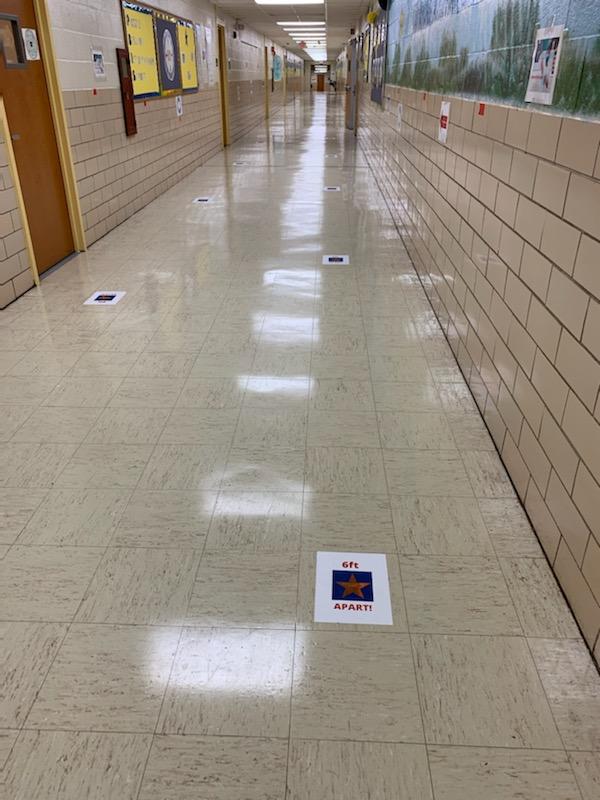 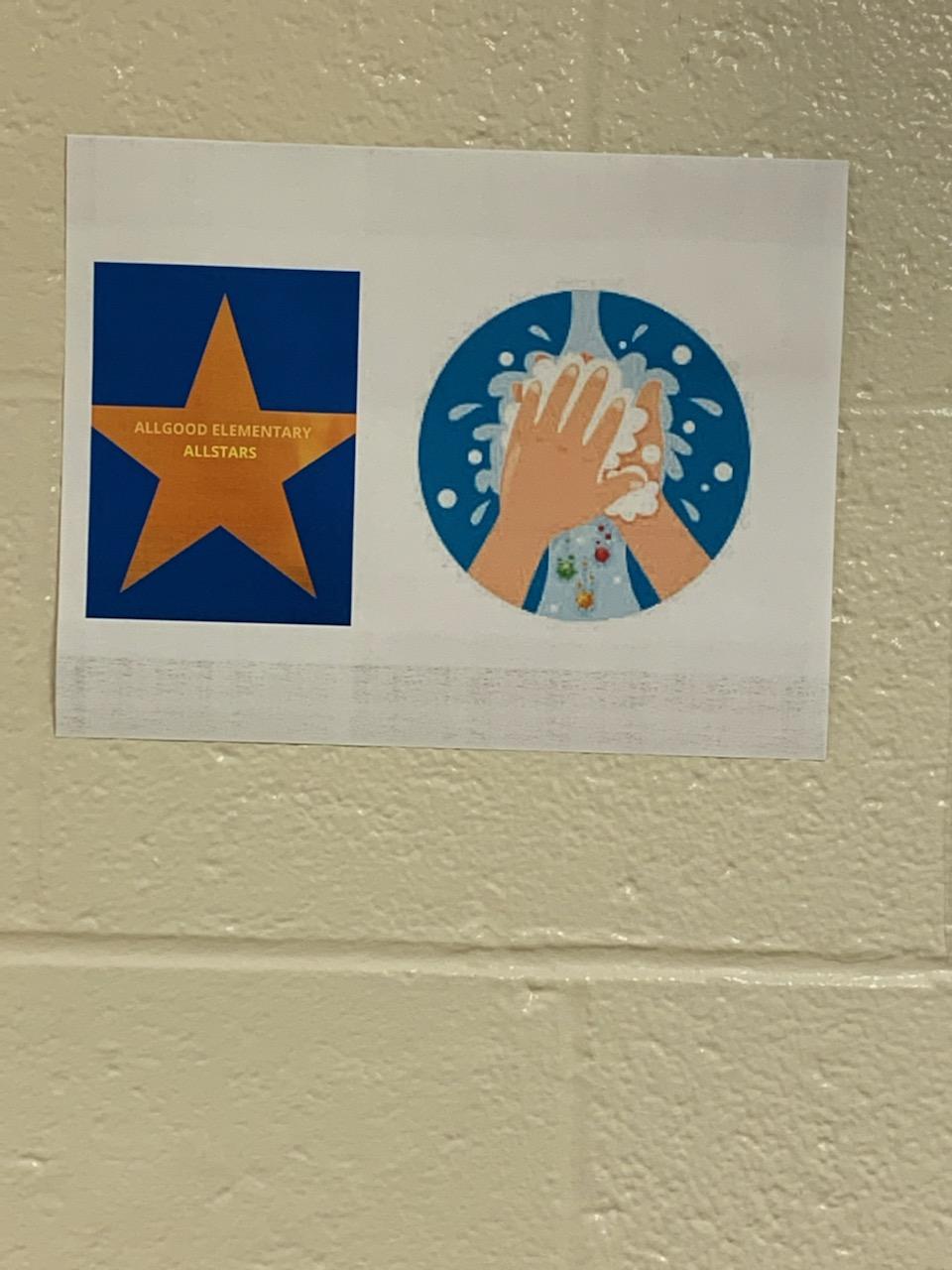 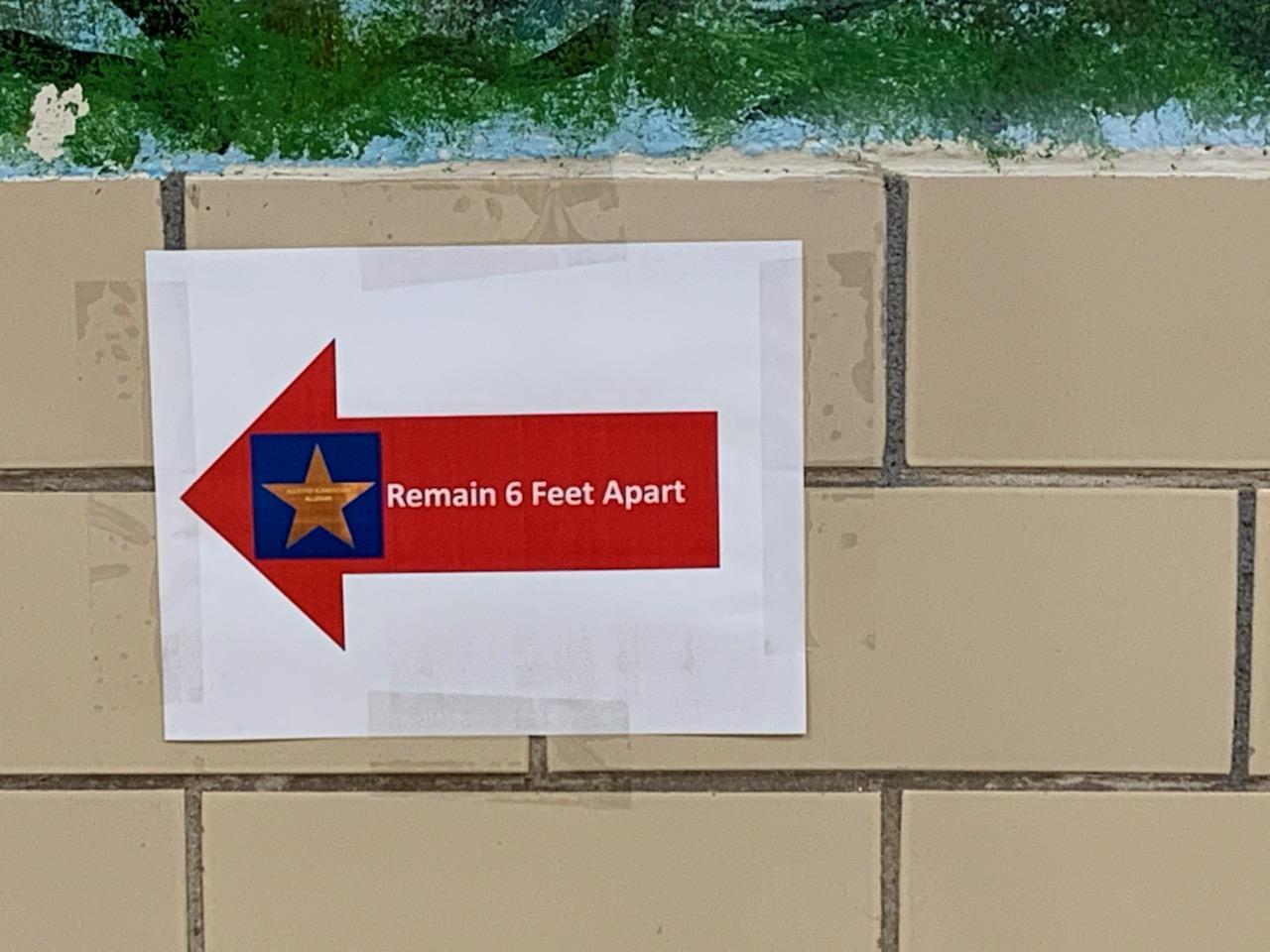 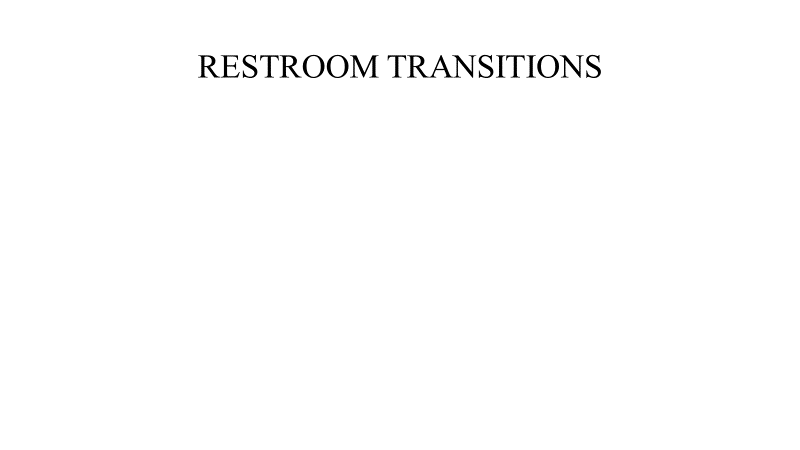 Grades 3-5 Class Transition
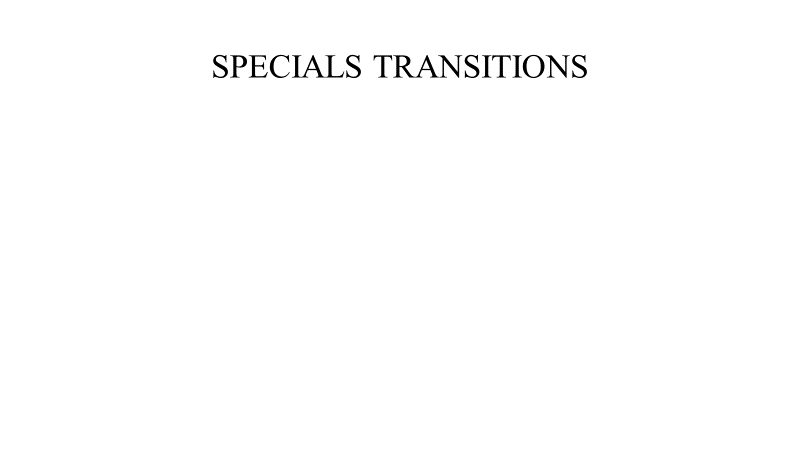 LUNCH TRANSITIONS
The Lunch rotation will be on a staggered schedule. 
*Only one class per grade level will be allowed to eat in the cafeteria during their scheduled lunch period. 
Lunch monitors will be on duty to provide teachers with a duty- free lunch.
Homerooms will rotate weekly taking turns to eat in the cafeteria. 
All other homerooms will eat in their classrooms. 
Lunch will be grab-and-go. 
Students will transition to the cafeteria following the directional signs posted and by using the floor markers spacing them apart. 
One door will be used for entry, and one door will be used for exiting the cafeteria. 

*This will be on a trial basis. Adjustments will be made as administration deems appropriate
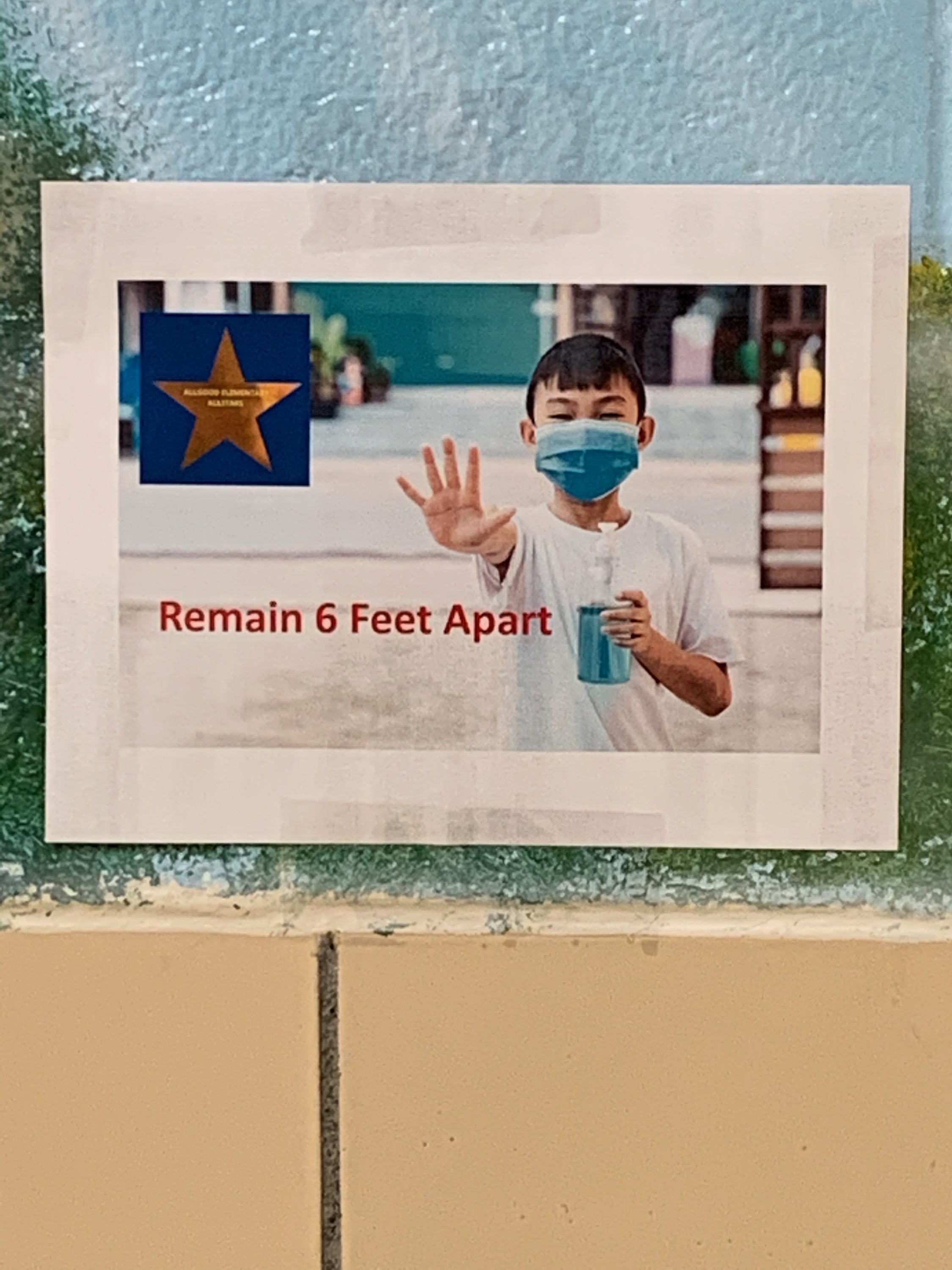 Afternoon dismissal will be staggered. 
Car Riders, Bus Riders, Nursery Van Riders, and Walkers will have a staggered schedule.
All hall transitions will be in one direction.
Signs and staff will guide this practice.
All duty personnel will have an assigned zone to monitor.
Afternoon Dismissal
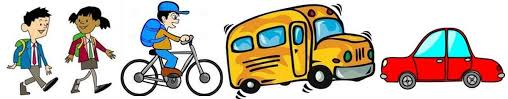 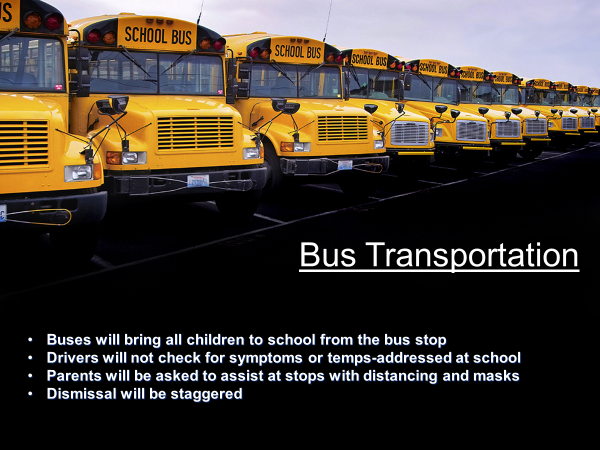 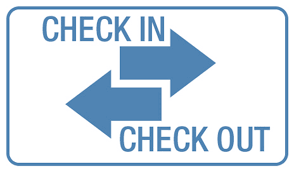 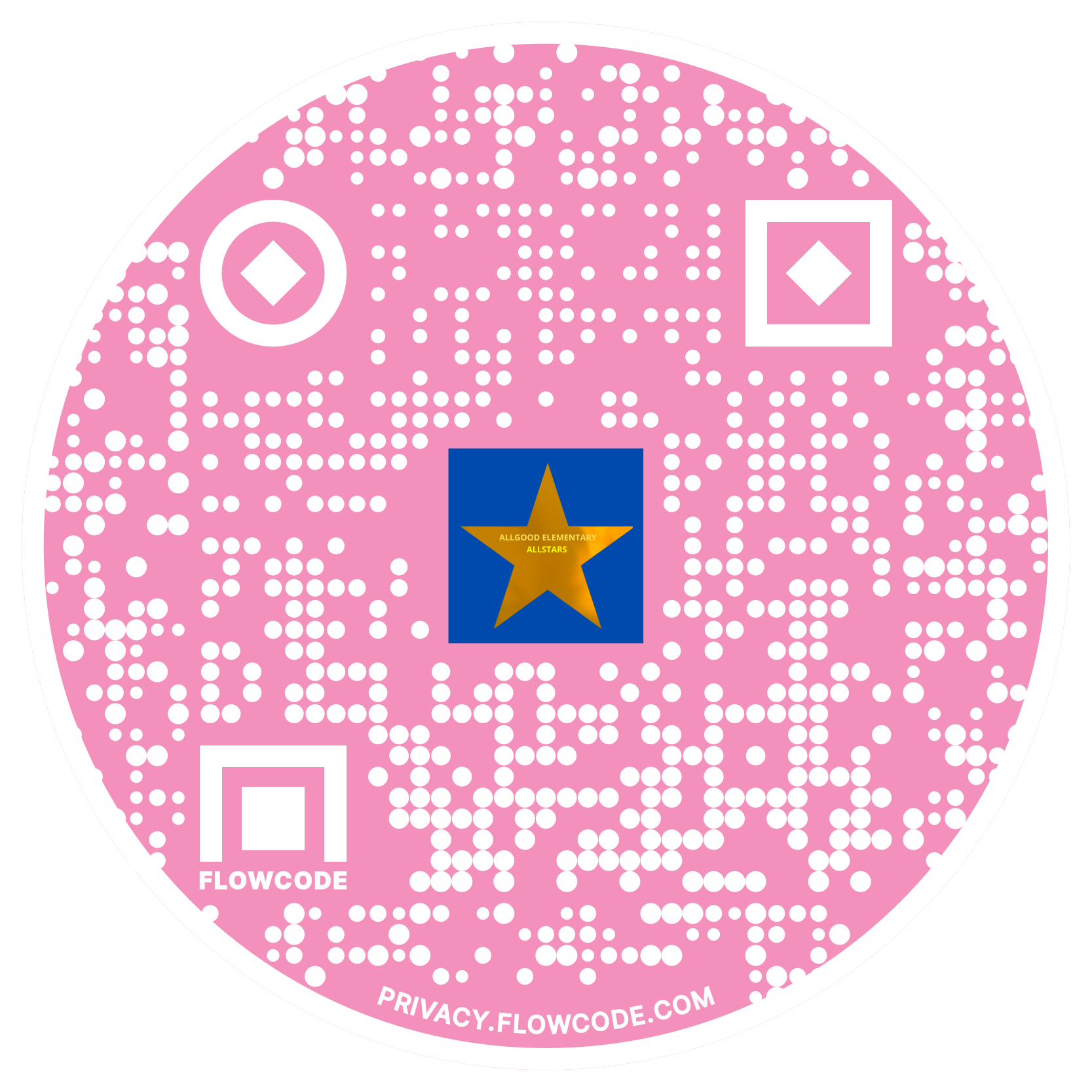 QR CODE:

Parent  Assistance Form
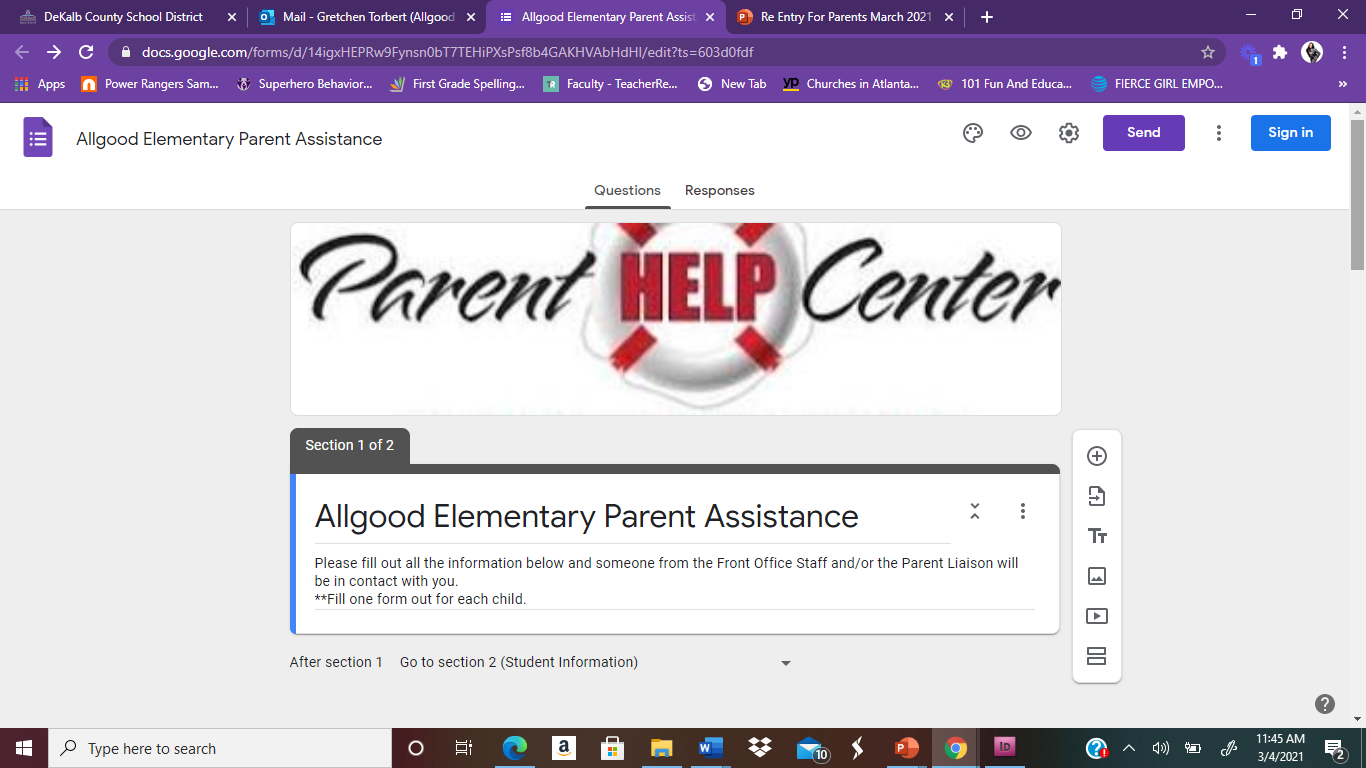 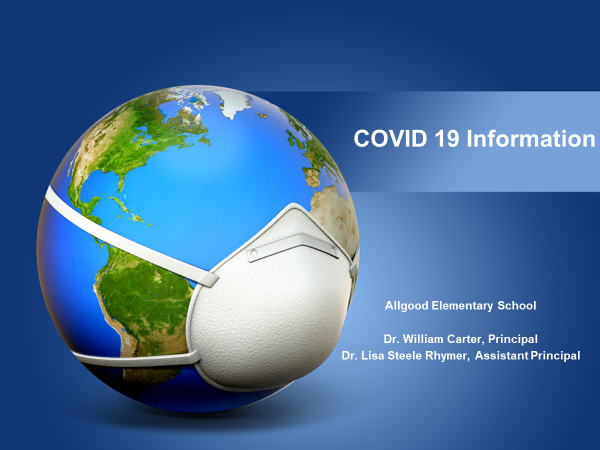 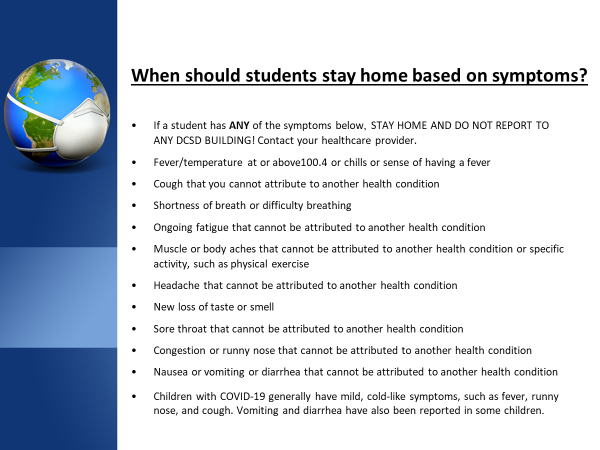 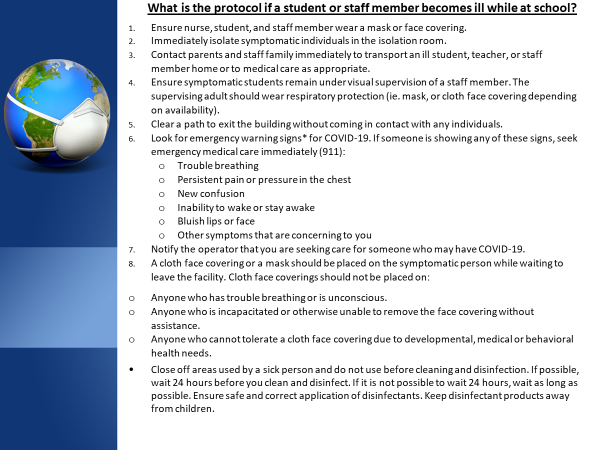 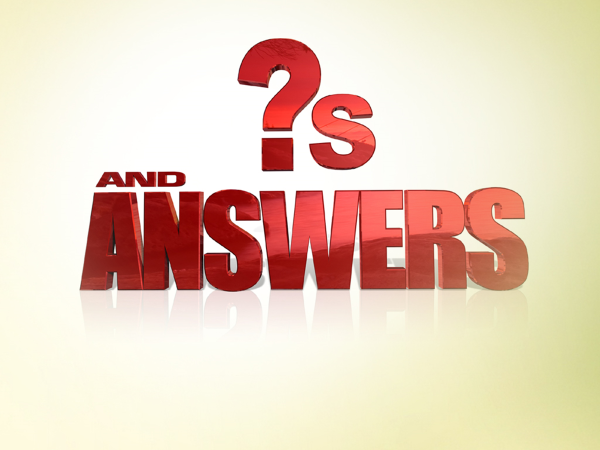